Intro to Blockchains & Bitcoin & …
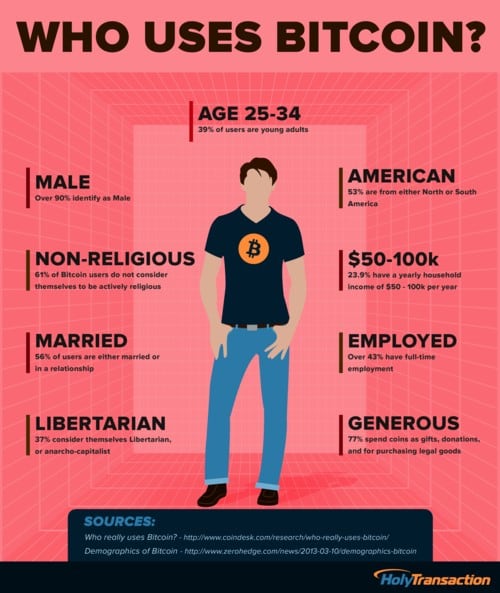 It is just an Intro…
Based on Slides from: 
S. Chakraborty, S. Sural
P. Viswanath
Decentralization & Blockchains
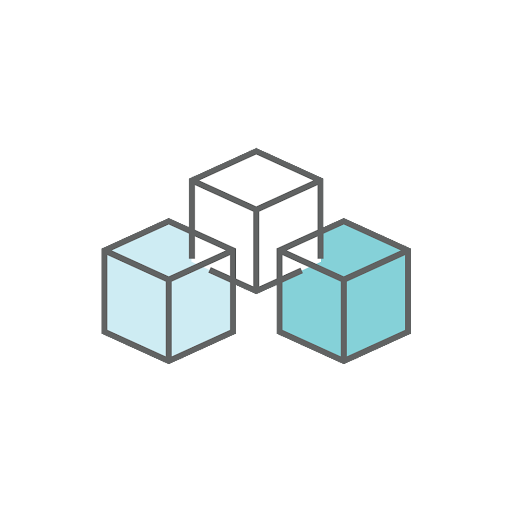 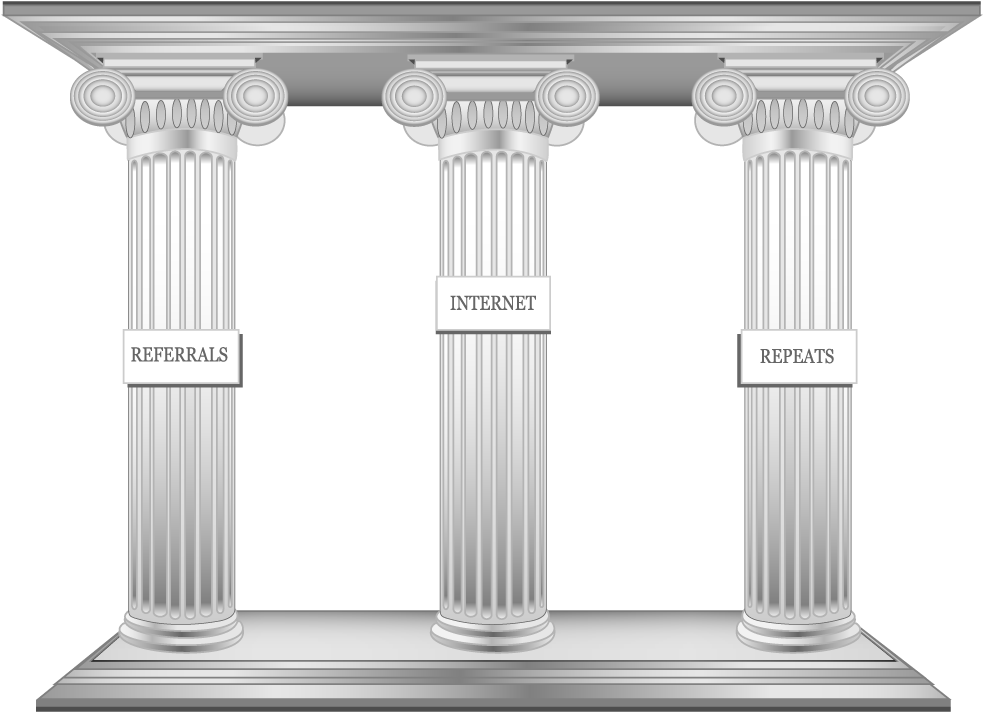 The Three Pillars
Distributed Systems
Economic Models
Crypto
Cryptographically Secure Hash Function 
Digital Signature
Basic CryptoPrimitives
[Speaker Notes: Hash Function: Used to connect the “blocks” in a “chain” in a tamper-proof way

Digital Signature: Digitally sign the data so that no one can “deny” about their own activities. Also, others can check whether it is authentic.]
Secure Hash Functions and Linked Structures
Cryptographic Hash Functions
Takes any arbitrarily sized string as input 
Input M: The message

Fixed size output (256 bits are used in Blockchain) 
Output H(M): We call this the message digest 

Efficiently computable
Cryptographic Hash Function: Properties
Collision Free
Collision Free – How Do We Guarantee?
Hash as A Message Digest
Information Hiding through Hash
Puzzle Friendly
Proof of Work
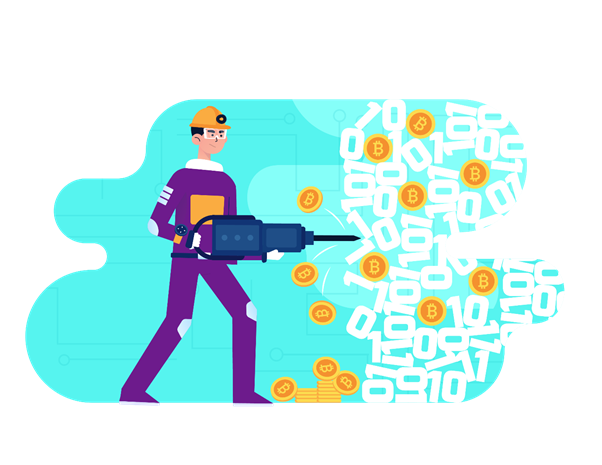 Practical method to simulate the Oracle

Mining
	cryptographic hash function creates computational puzzle
	Hash(nonce, block-hash) < Threshold
	nonce is the proof of work
	include nonce inside the block
	

Threshold
	chosen such that a block is mined successfully on average once in 10 minutes
	a successfully mined block will be broadcast to all nodes in the network
Causing Time Consuming Computations
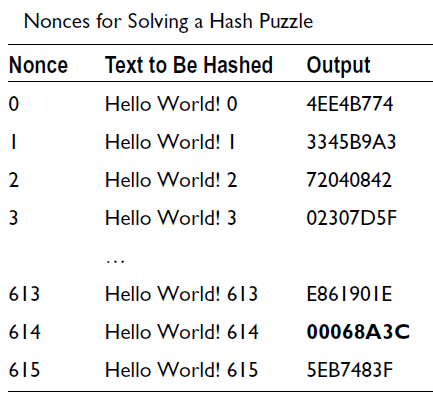 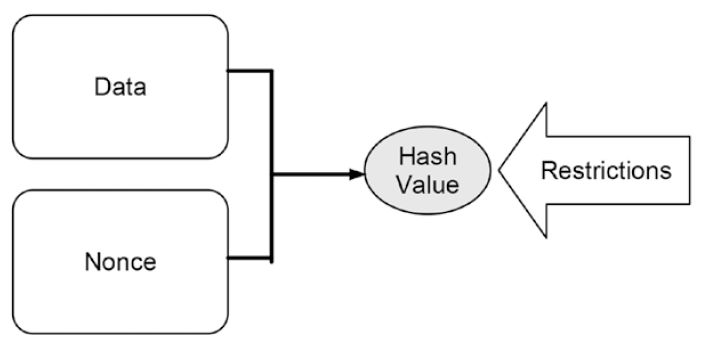 [Speaker Notes: Hash values can be used for setting computationally challenging puzzles. These are used later for consensus. 

Let’s consider a real hash puzzle for illustrating its functioning. In Step 10 you
saw that the shortened hash value of Hello World! is 7F83B165. But what data
combined with Hello World! would yield a shortened hash value with three
leading zeros? So the hash puzzle is: Find the nonce that combined with Hello
World! yields a shortened hash value that starts with three leading zeros.
Let’s get our hands dirty and try some nonce. Table 11-1 shows the nonce,
the text to be hashed, and the resulting shortened hash value. As you can see,
the nonce 614 solves the hash puzzle, which implies that starting with a nonce
0 and incrementing sequentially by 1 you would need 615 steps to find the
solution. If the restriction were to find a hash value with one leading zero, you
would have solved it already after four steps, since Hello World! 3 yields a
hash value with one leading zero.]
Hash Pointer
A Cryptographic Hash Pointer (Often called Hash Reference) is a pointer to a location where:
Some information is stored 
Hash of the information is stored 

With the hash pointer, we can 
Retrieve the information
Check that the information has not been modified (by computing the message digest and then matching the digest with the stored hash value)
Hash Pointer
H(DATA)
DATA
Hash Pointer
Reminds you of a linked list??
Detect Tampering from Hash Pointers - Hashchain
H(D(i))
H(D(i-1))
H(D(i+1))
D(i+1)
D(i)
D(i+2)
Tamper Detection using Hash Pointer
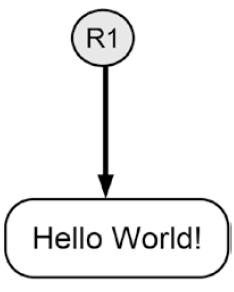 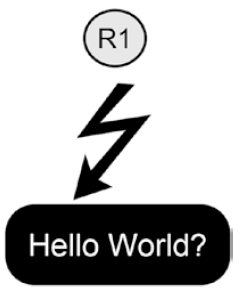 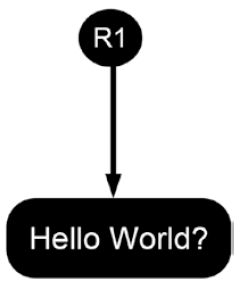 [Speaker Notes: The hash pointer is correct
The data of the hash pointer have been tampered with. The hash pointer is not correct
A new hash pointer has been created for the altered data]
Merkle Tree – Organization of Hash Pointers in a Tree
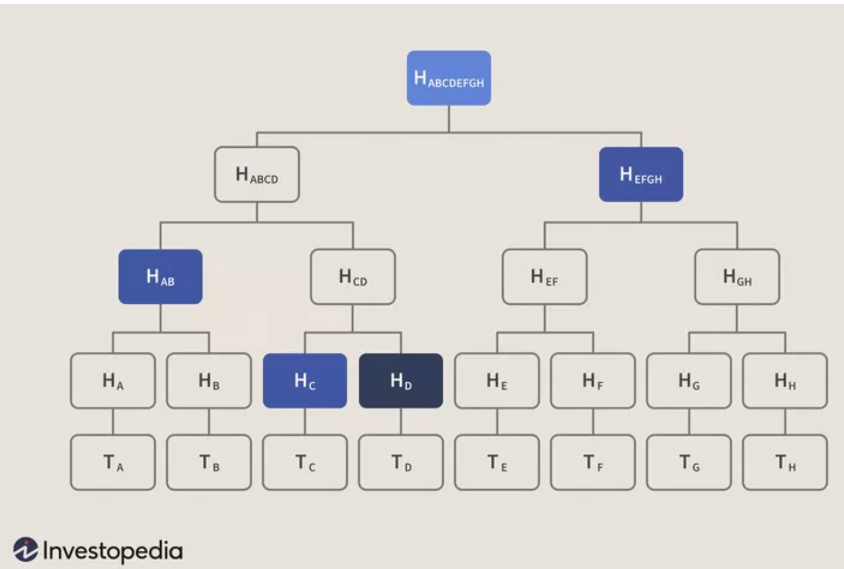 Root Hash
Hroot=Hash(H0+H1)
Merkle Root
L1 Hash
H1=Hash(H10+H11)
L1 Hash
H0= Hash(H00+H01)
L2 Hash
H11=Hash(T4)
L2 Hash
H10=Hash(T3)
Verify efficienctly transaction TD
L2 Hash
H01=Hash(T2)
L2 Hash
H00=Hash(T1)
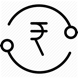 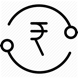 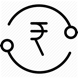 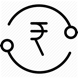 T2
T3
T4
T1
[Speaker Notes: The Merkle tree is useful because it allows users to verify a specific transaction without downloading the whole blockchain (over 350 gigabytes at the end of June 2021).4 For example, say that you wanted to verify that transaction TD is included in the block in the diagram above. If you have the root hash (HABCDEFGH), the process is like a game of sudoku: you query the network about HD, and it returns HC, HAB, and HEFGH. The Merkle tree allows you to verify that everything is accounted for with three hashes: given HAB, HC, HEFGH, and the root HABCDEFGH, HD (the only missing hash) has to be present in the data.]
Blockchain as a Hashchain
Block Header
Block Header
Block Header
Previous Hash
Nonce
Previous Hash
Nonce
Previous Hash
Nonce
Block Hash
Block Hash
Block Hash
Merkle Root
Merkle Root
Merkle Root
The BlockChain Data Structure
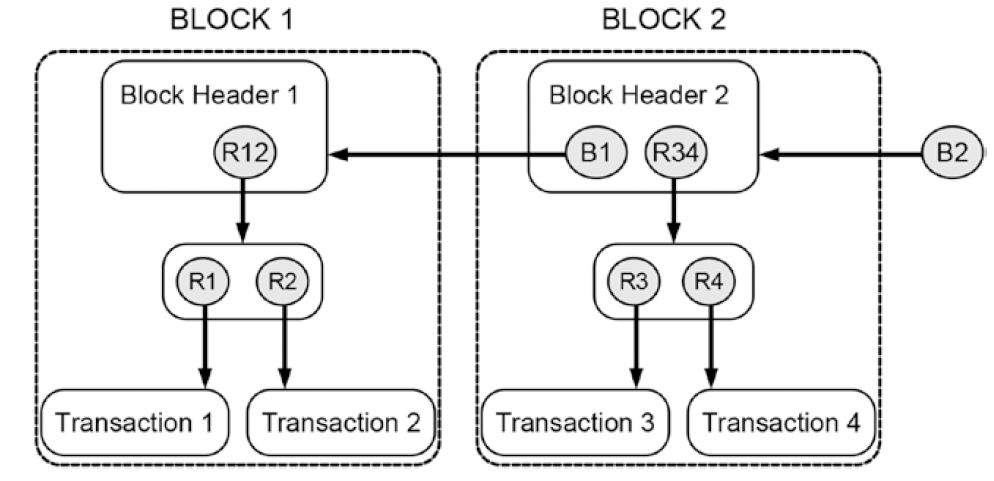 [Speaker Notes: A simplified blockchain-data-structure containing four transactions
R12 and R34 are roots of Merkle Trees]
Adding New Transactions
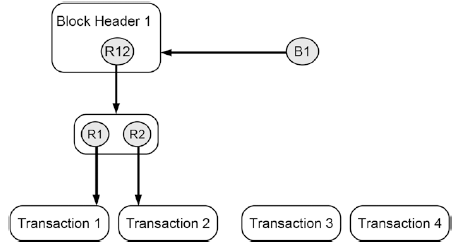 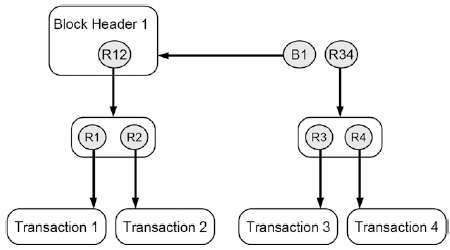 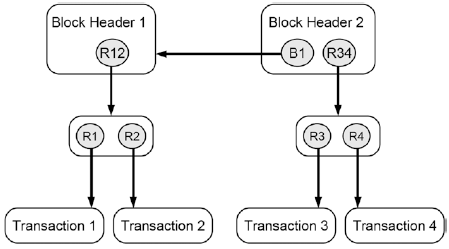 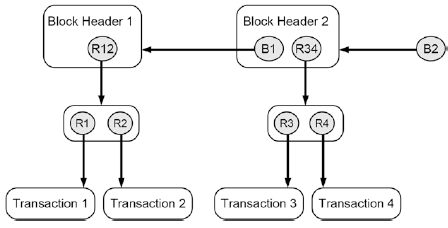 [Speaker Notes: Creating a new Merkle tree that contains the new transactions
Create a new block header that contains both the hash reference to its preceding header and the root of the Merkle tree that contains the new transaction data
Create a new hash reference that points to the new block header, which is now the new head of the whole updated blockchain-data-structure]
Detecting ChangesChanging the Content of a Transaction
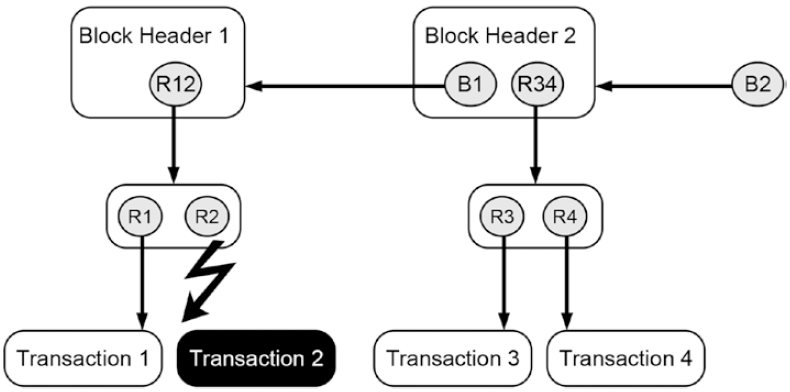 [Speaker Notes: Figure 15-5 illustrates what happens if we change Transaction 2. This transaction
is part of a Merkle tree, which consists of hash references. By changing some
properties of the Transaction 2 (e.g., the amount of goods being transferred
or the account that receives ownership), one also changes its fingerprint or its
cryptographic hash value, respectively. As a result, the hash reference R2 that
pointed to the original transaction data is broken. It detects that the transaction
data it originally referred were changed in the meantime and hence violates the
rules of staying unchanged. As a result, the whole blockchain-data-structure is
invalid.]
Detecting ChangesChanging a Reference in the Merkle Tree
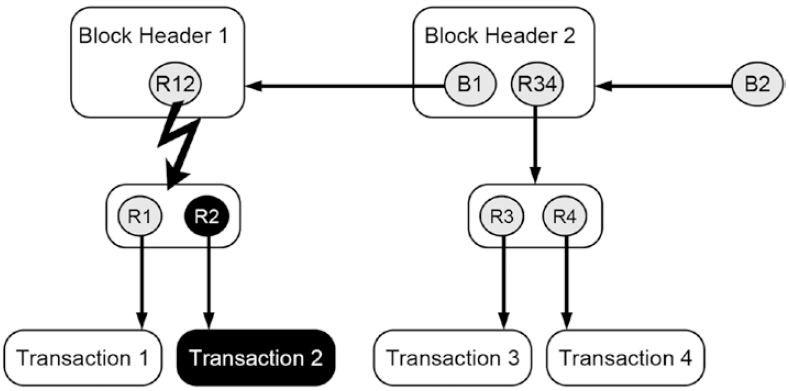 [Speaker Notes: Figure 15-6 illustrates what happens if one not only changes details of a transaction
but also changes the hash reference that points to the updated transaction.
The updated hash reference (R2) is valid as it correctly points to the
new transaction data. However, the updated hash reference is part of a Merkle
tree whose root is a hash reference as well. The root of the Merkle tree (R12)
points to a piece of data that contains the hash references R1 and R2. The
latter one has been changed in order to be consistent with the manipulated
version of Transaction 2. Hence, the cryptographic hash value of the piece
of data containing the updated version of R2 changes as well, which in turn
invalidates the root of the Merkle tree R12.]
Detecting ChangesReplacing a Transaction
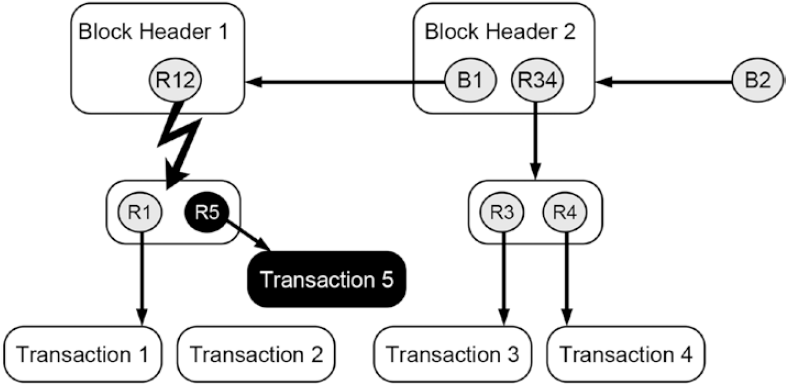 Detecting ChangesChanging the Merkle Root
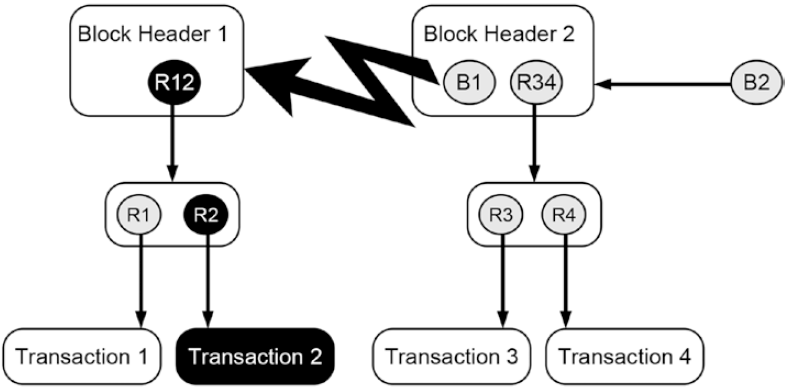 [Speaker Notes: The root of the manipulated Merkle tree (R12) is part of a block header
(Block Header 1). The change of the Merkle root changes the cryptographic
hash value of Block Header 1, which in turn causes the hash reference that
points to it (B1) to be invalid. The hash reference B1 that maintains the connection
or serves as a link from Block Header 2 to Block Header 1 becomes
invalid as it detects the change. As a result, the whole blockchain-data-structure
becomes invalid.]
Detecting ChangesMaking a Correct Change
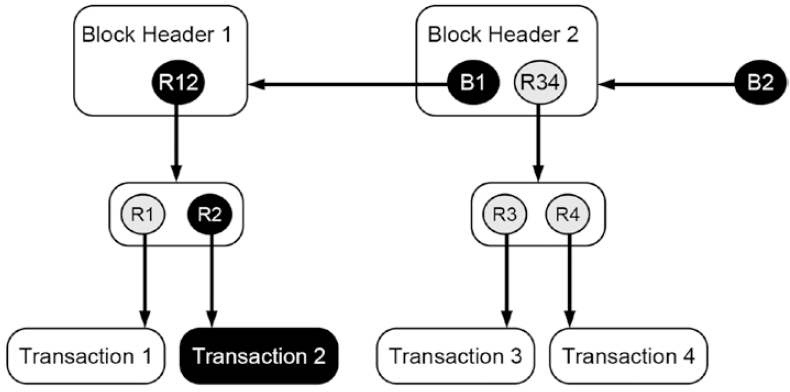 On Bitcoin
[Speaker Notes: Chapters 2-3 Princeton]
The Block in a Blockchain – Securing Data Cryptographically
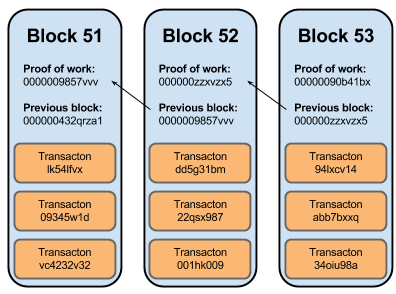 Digitally signed and encrypted transactions “verified” by peers 

Cryptographic security – Ensures that participants can only view information on the ledger that they are authorized to see
Image source: http://dataconomy.com/
Structure of a Block
A block is a container data structure that contains a series of transactions

In Bitcoin: A block may contain more than 500 transactions on average, the average size of a block is around 1 MB (an upper bound proposed by Satoshi Nakamoto in 2010)
May grow up to 8 MB or sometime higher (several conflicting views on this!!)
Larger blocks can help in processing large number of transactions in one go. 
But longer time for verification and propagation
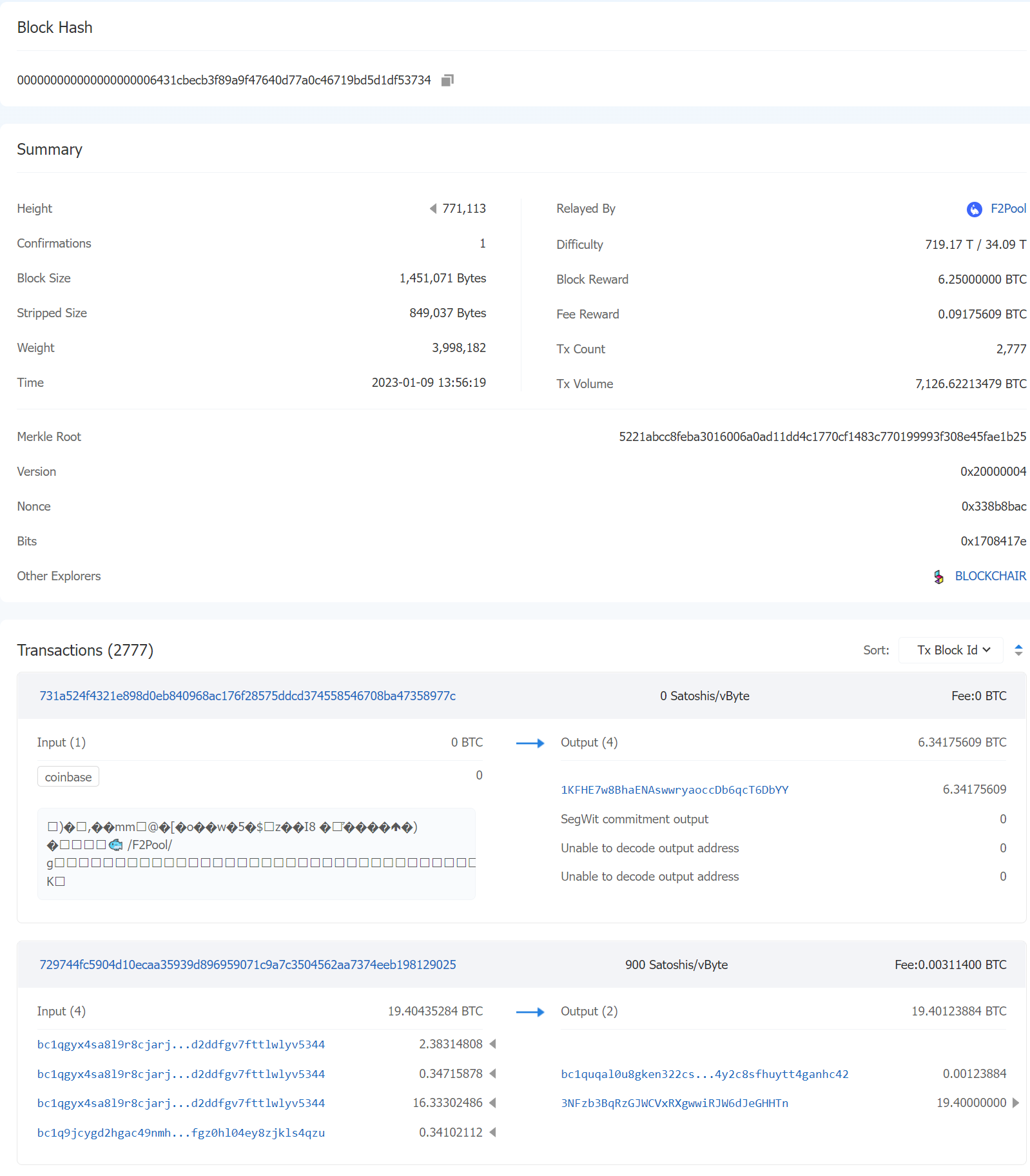 Structure of a Block (Reference: Bitcoin)
Two components: 
Block Header
List of Transactions
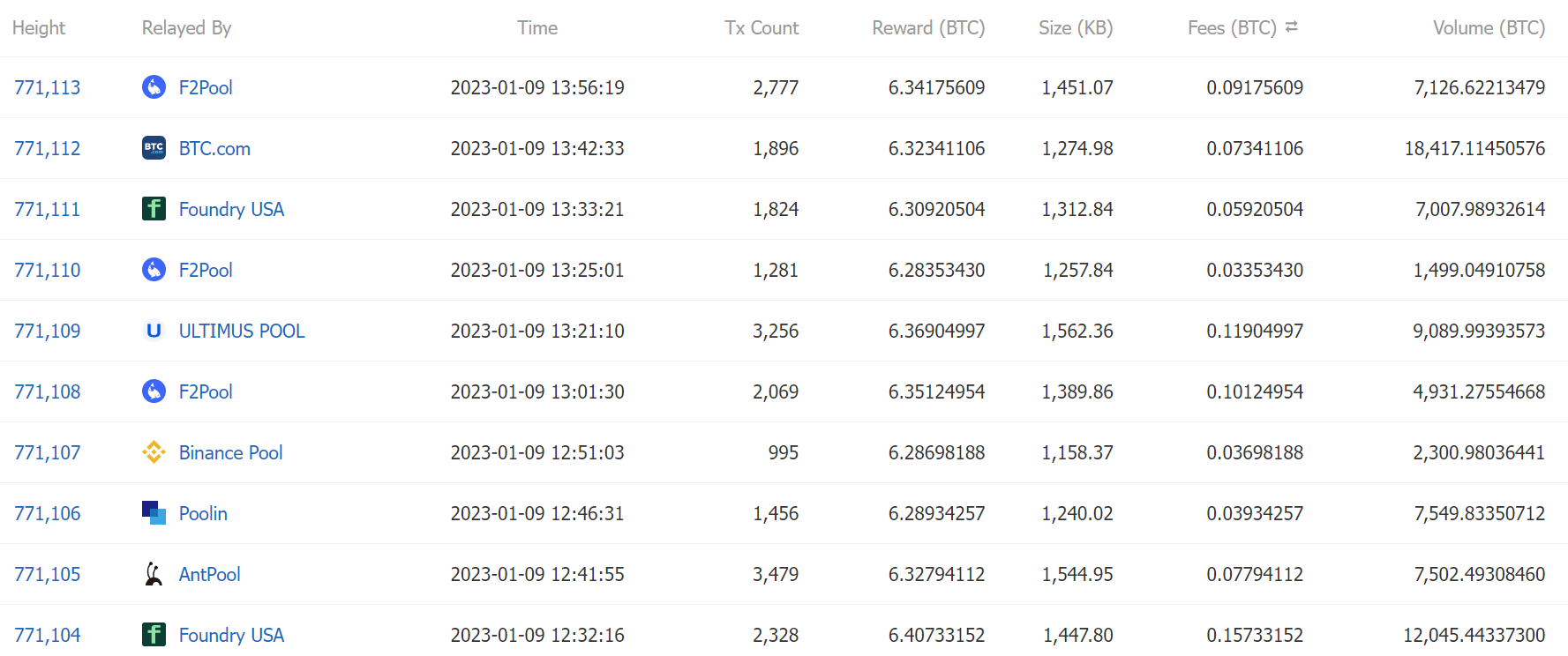 Block Source: https://btc.com/btc/blocks OR https://blockchain.com/explorer
[Speaker Notes: The screen is from the noon. In the evening this block had already 40 confirmations]
Terahashes per second (Th/s) is equivalent to 1 trillion (1,000,000,000,000) hashes per second, a unit that indicates the power of a computer or mining machine.
ASIC Hardware μπορεί και εφαρμόζει περίπου 750 τρισεκατομύρια Hashes το δευτερόλεπτο!!!
Block Generation Cost
Energy efficiency ~0.098 J/GH = ~100 J/TH
ASIC Hardware for bitcoin can perform about 750 TH/s
Hash rate of the Bitcoin network approx. 120M TH/s!! Many actually go waste 
Bitcoin network consumes about 80 TW-hours of electricity annually. These figures vary between sources and are all some form of estimates
Average household in Germany of four people consumes approx. 4,000 KW-hours of electricity per year.
Can power about 20,000 households
[Speaker Notes: ΤΗ -> Terra Hash
ASIC: Application-Specific Integrated Circuit]
The Blockchain Replicas
Every peer in a Blockchain network maintains a local copy of the Blockchain. 
Size is currently just about 447 GB 
As a new user joins the network, she can get the whole copy


Requirements
All the replicas need to be updated with the last mined block
All the replicas need to be consistent – the copies of the Blockchain at different peers need to be exactly similar
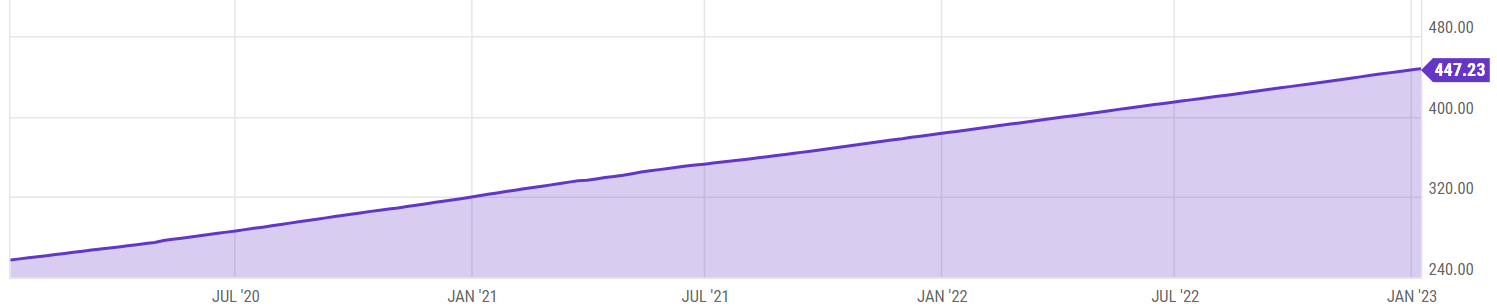 Transactions in a Block (Reference: Bitcoin)
Transactions are organized as a Merkle Tree. The Merkle Root is used to construct the block hash

If you change a transaction, you need to change all the subsequent block hashes

The difficulty of the mining algorithm determines the toughness of tampering with a block in a blockchain
Decentralization & Blockchains
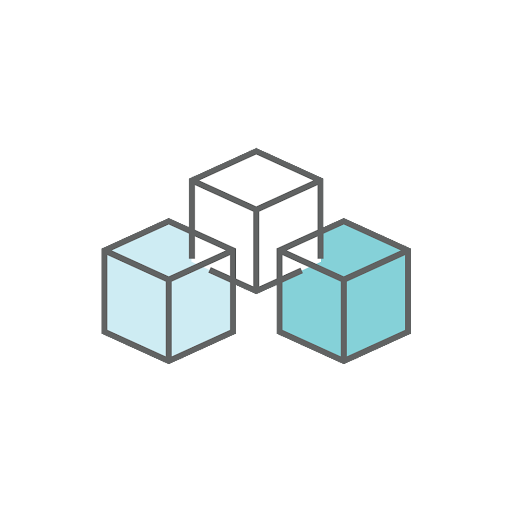 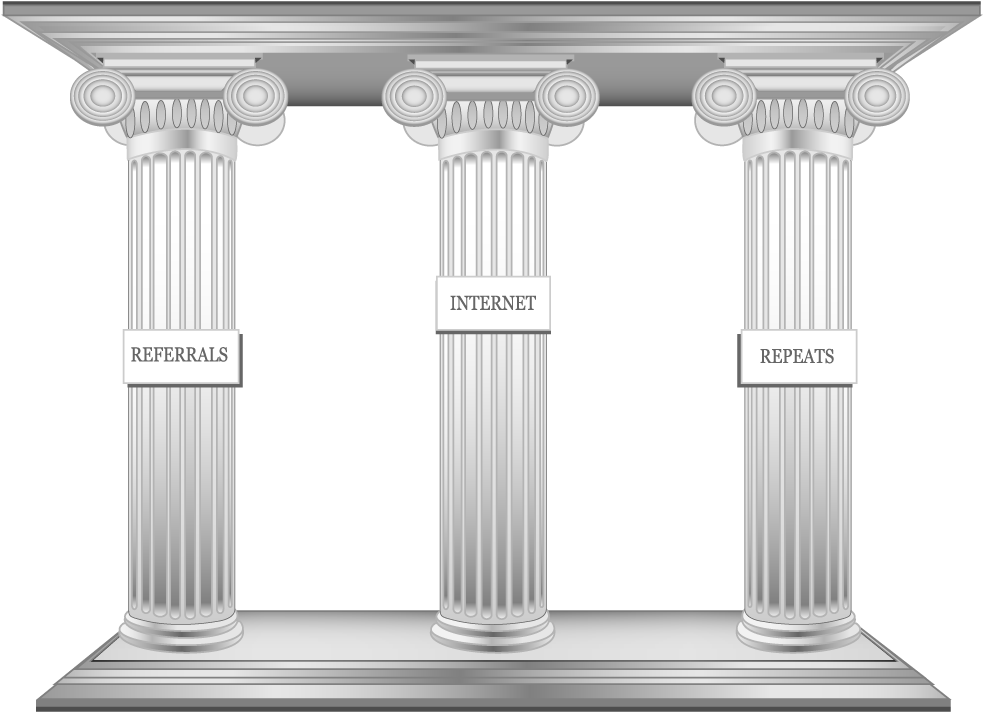 The Three Pillars
Distributed Systems
Economic Models
Crypto
Our Core Problem
4
9
1
10
2
5
7
3
Other nodes in the network need to agree on this new block
The Classical Distributed Consensus Problem
6
11
8
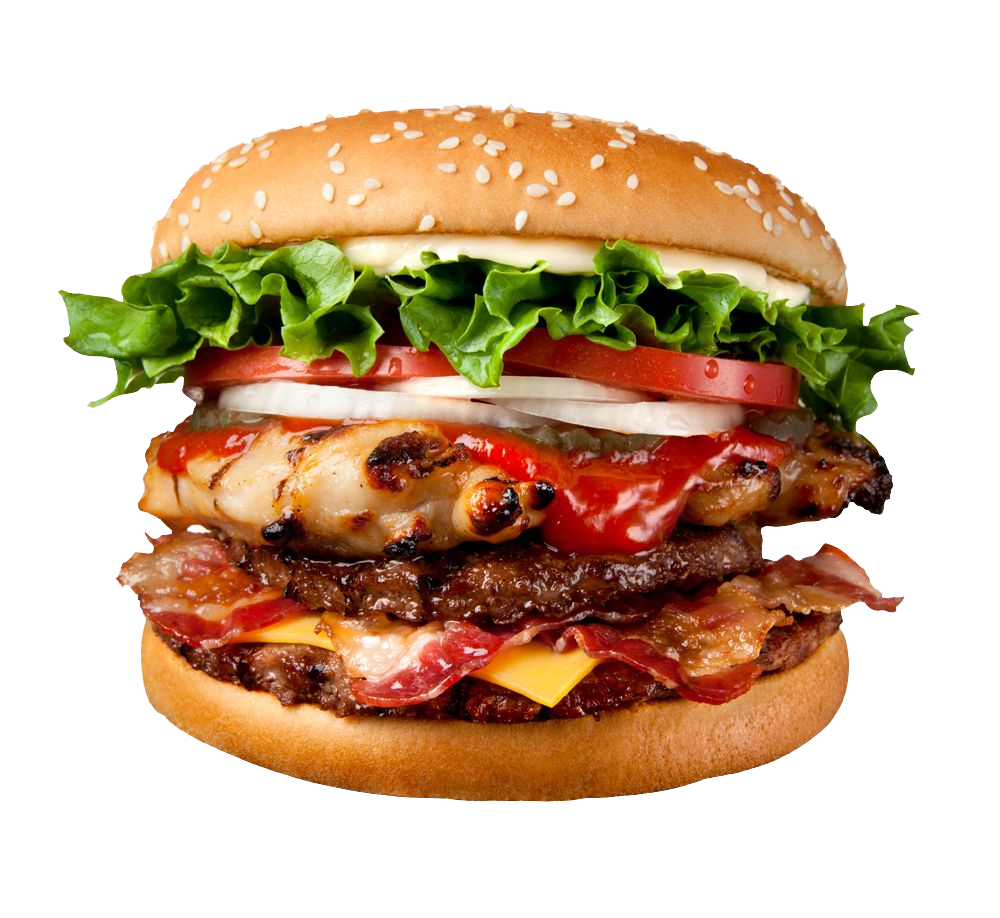 Centralized Consensus
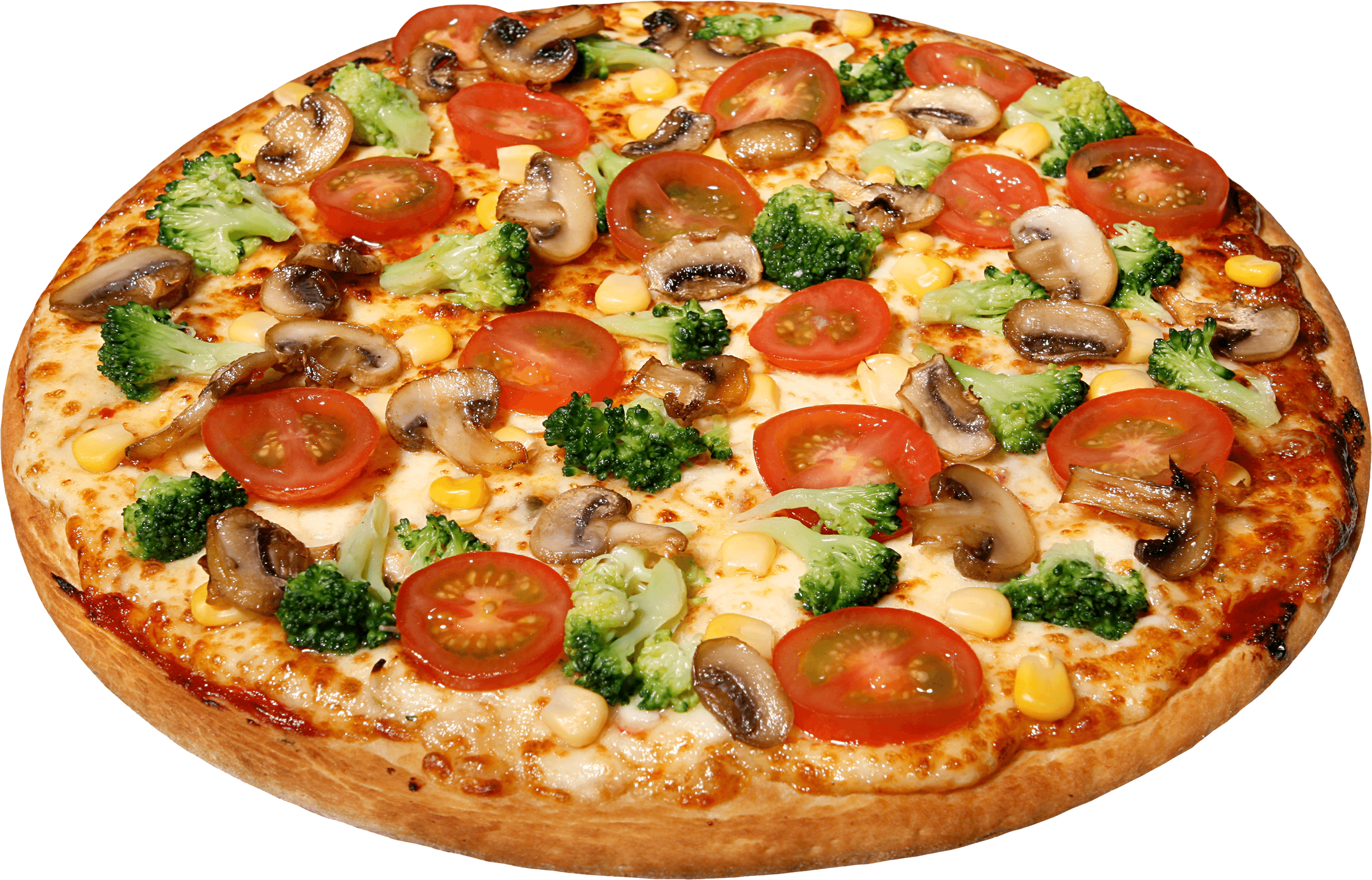 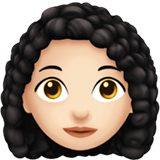 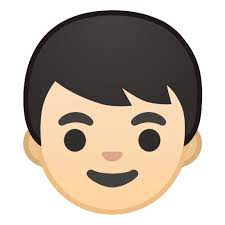 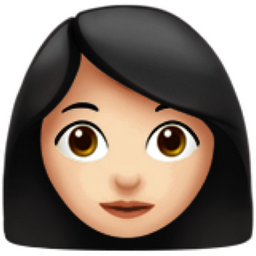 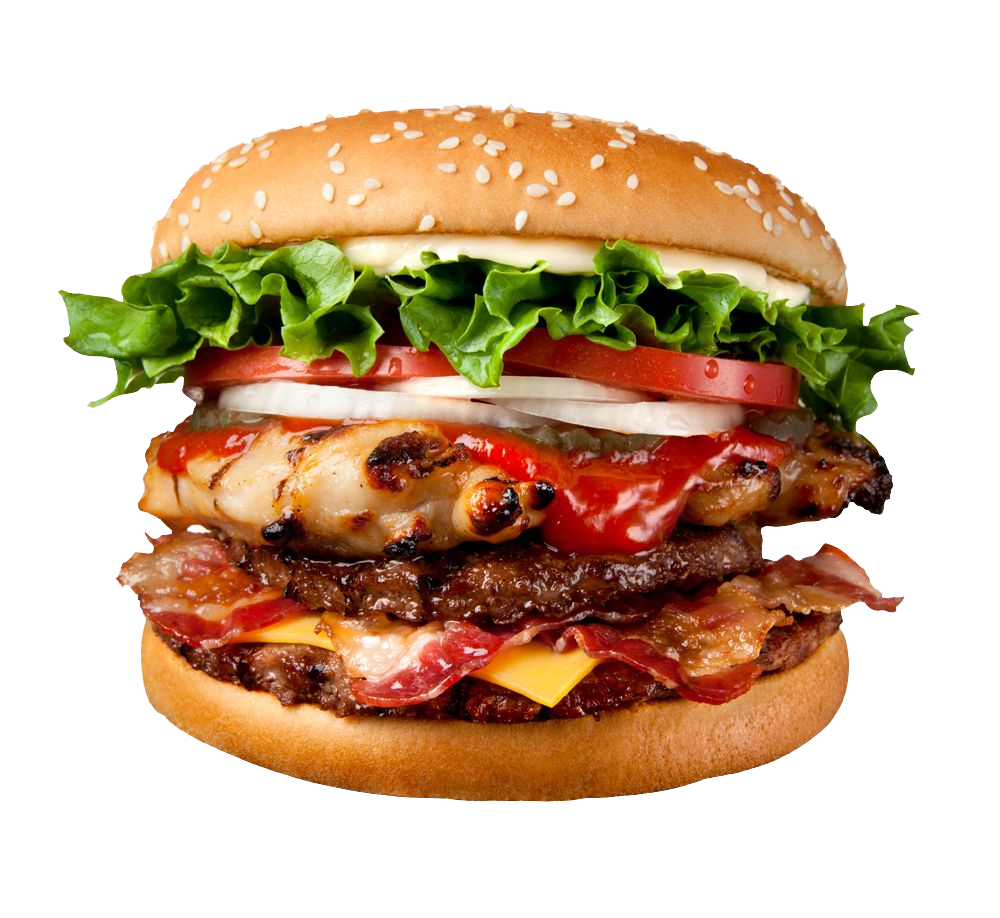 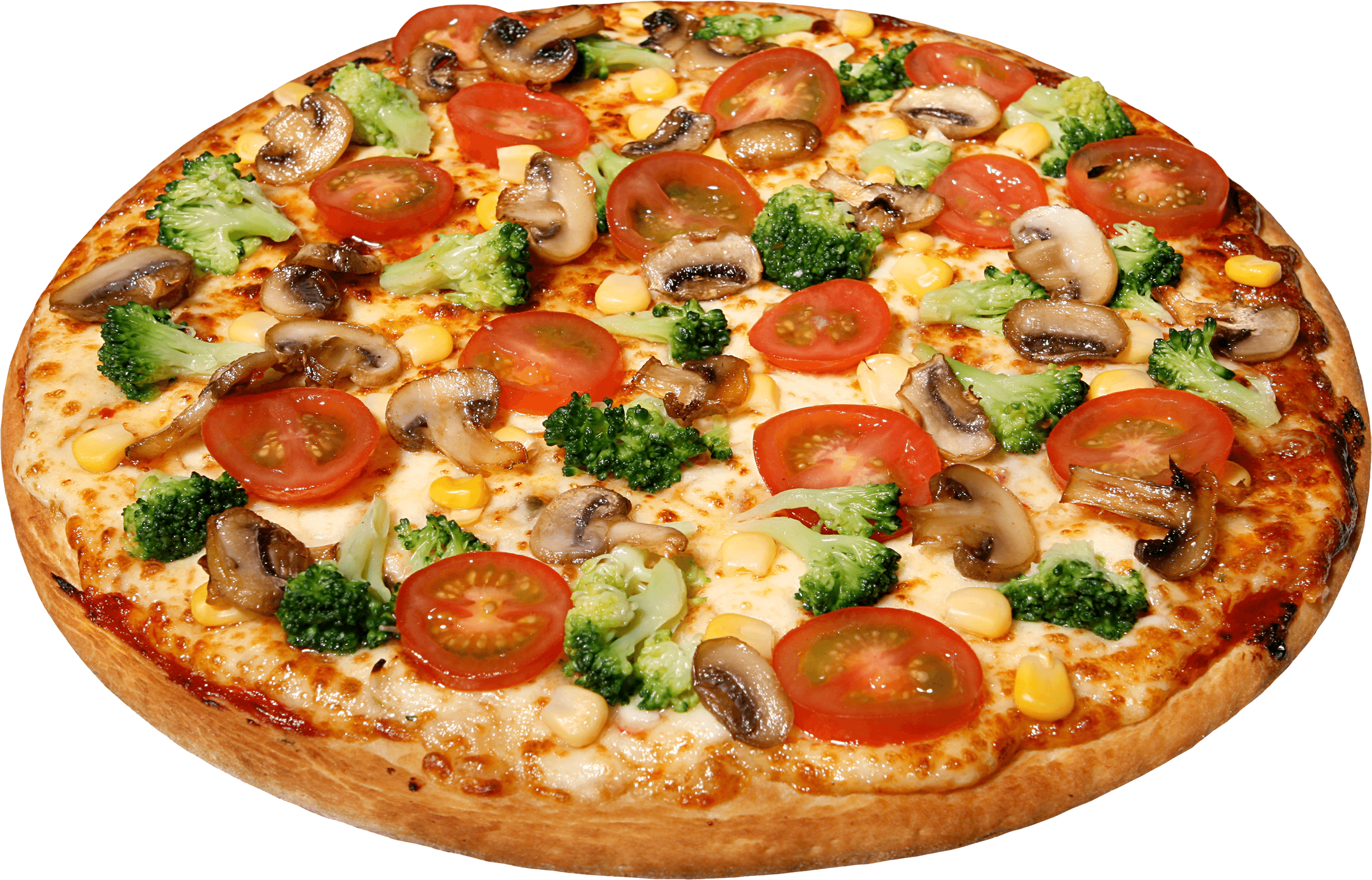 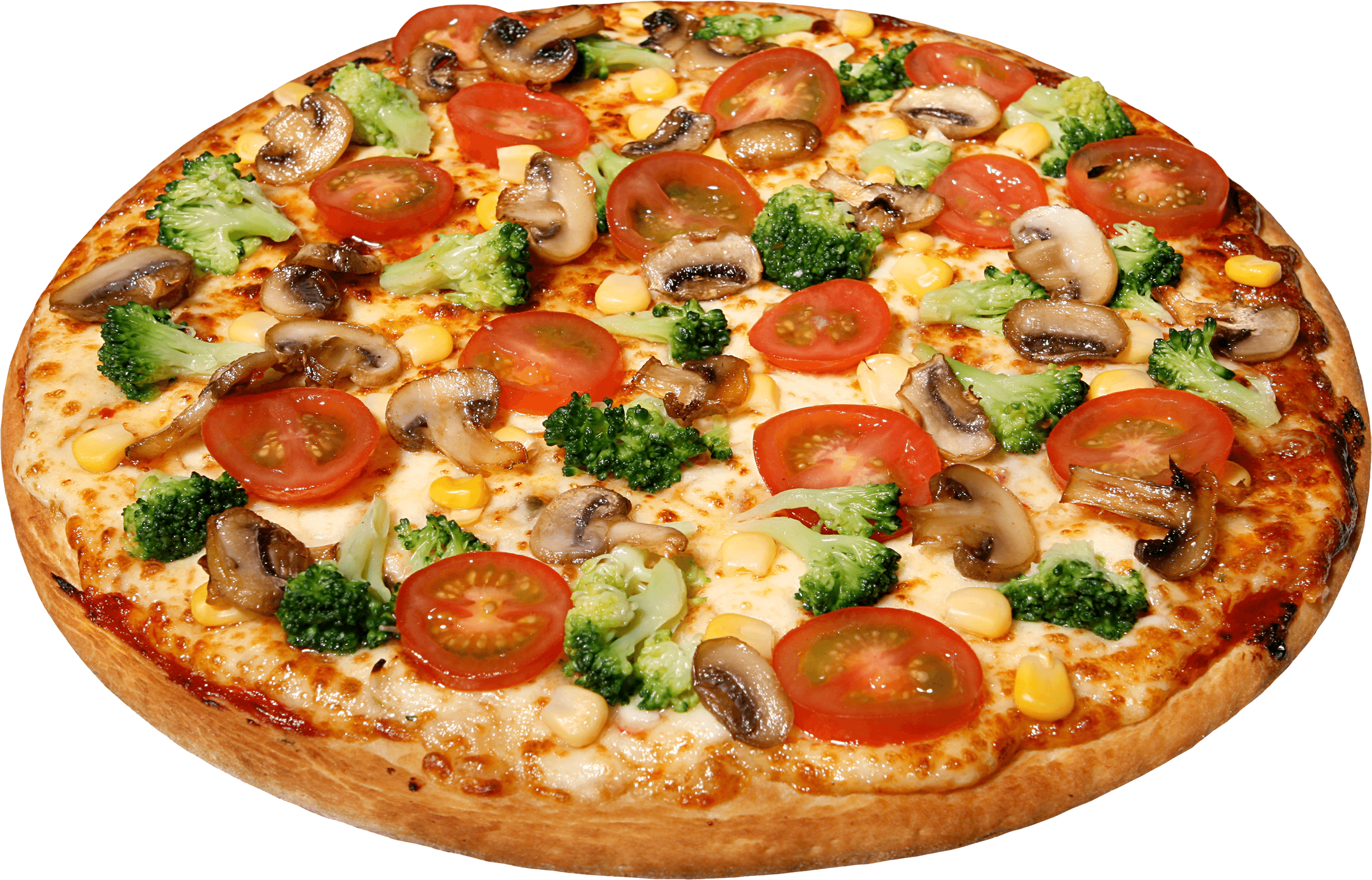 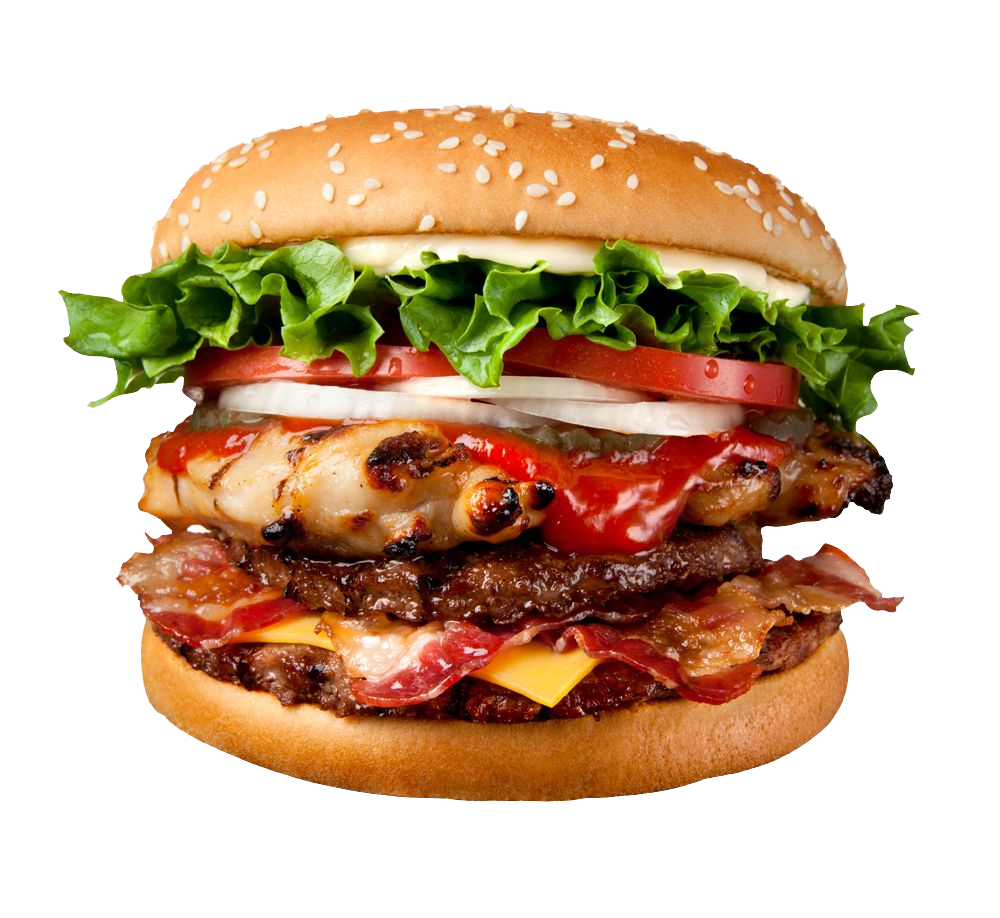 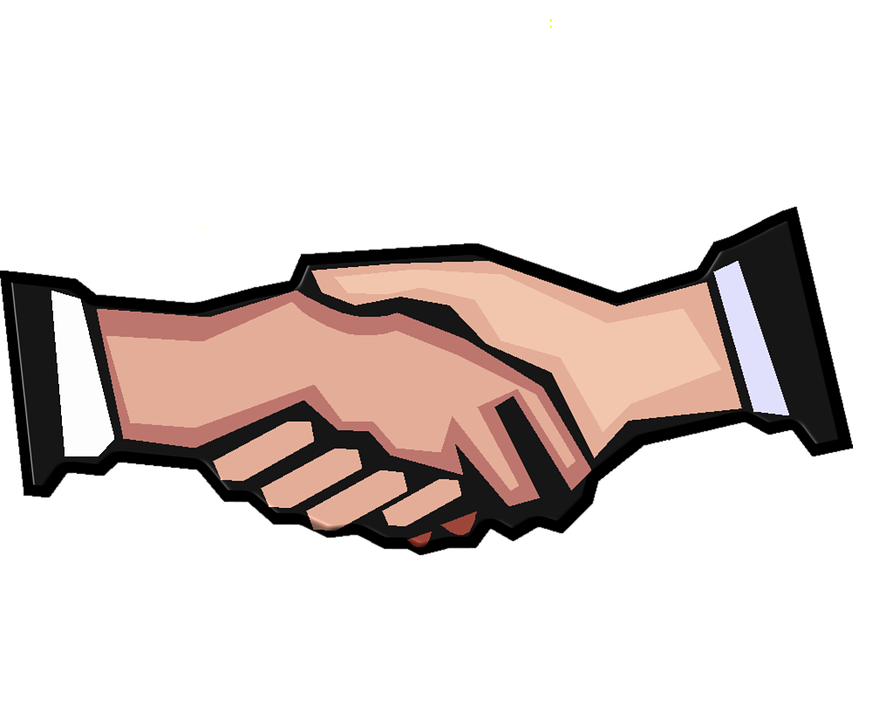 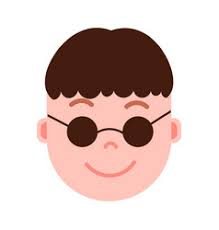 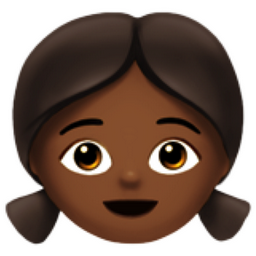 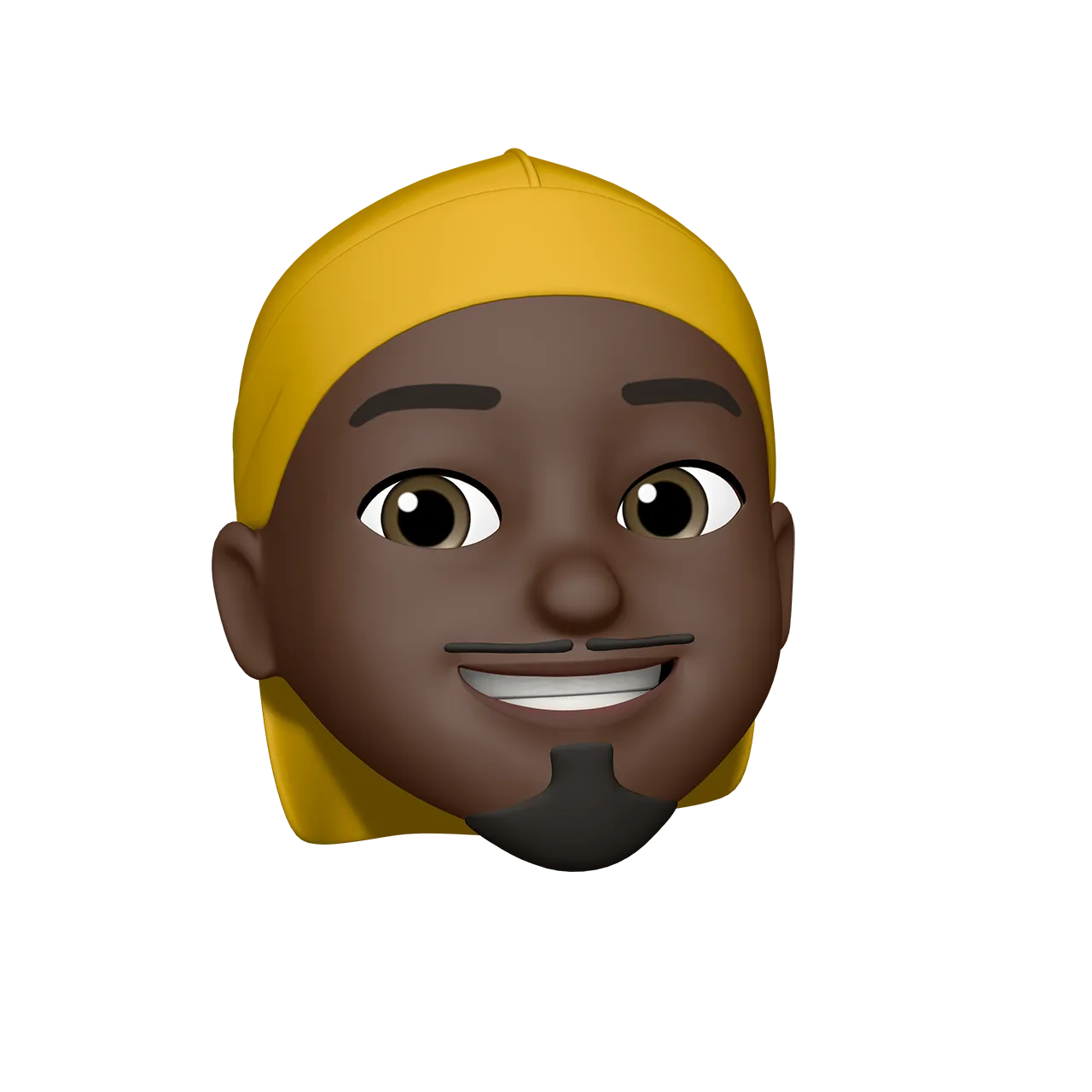 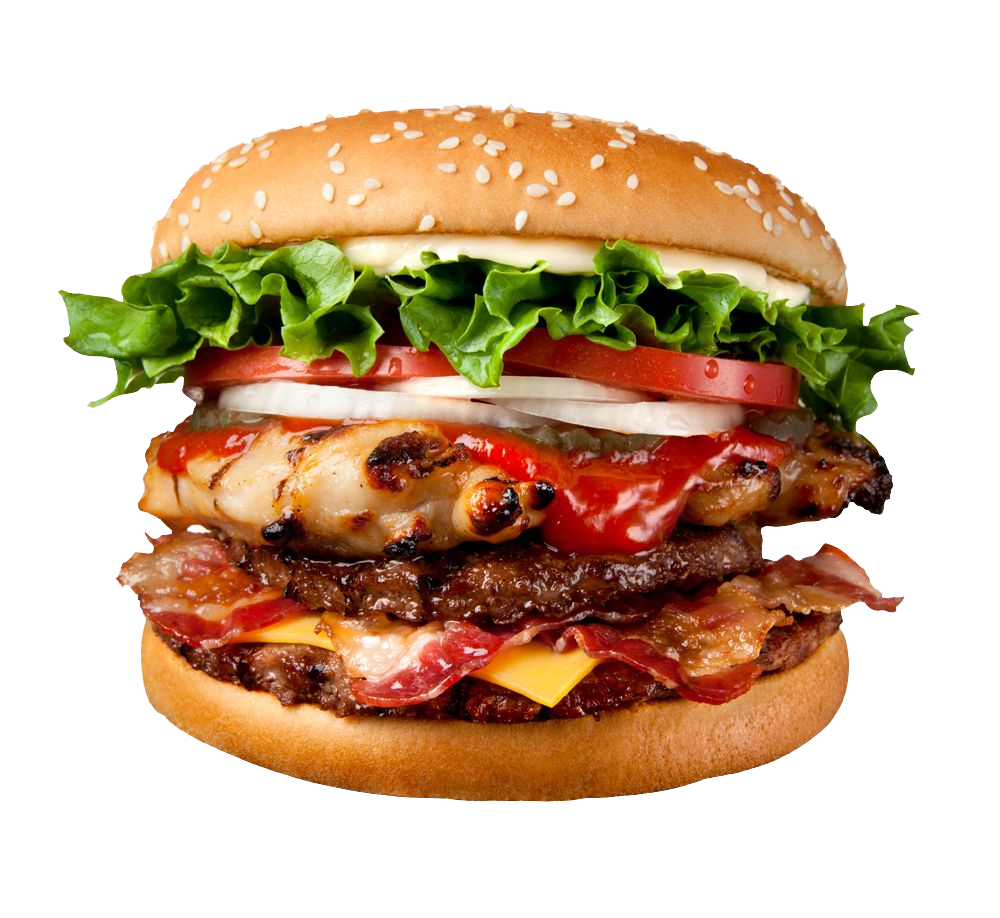 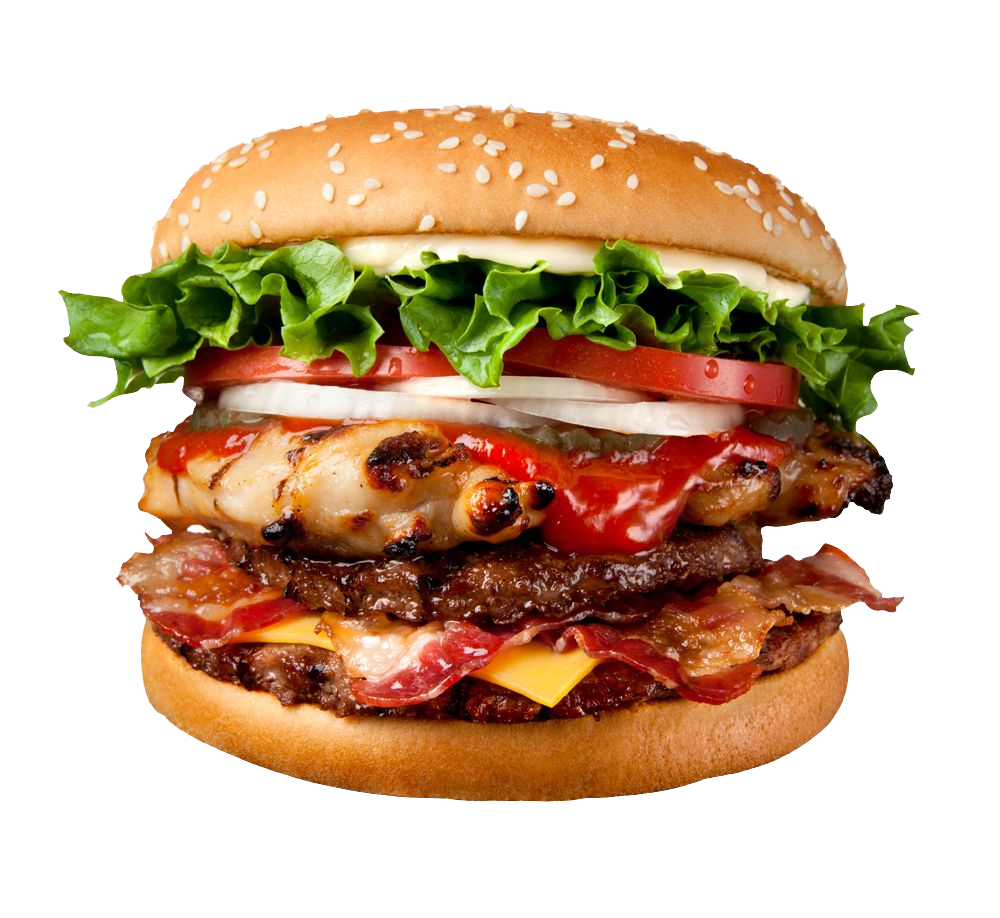 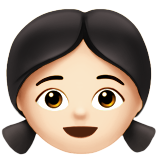 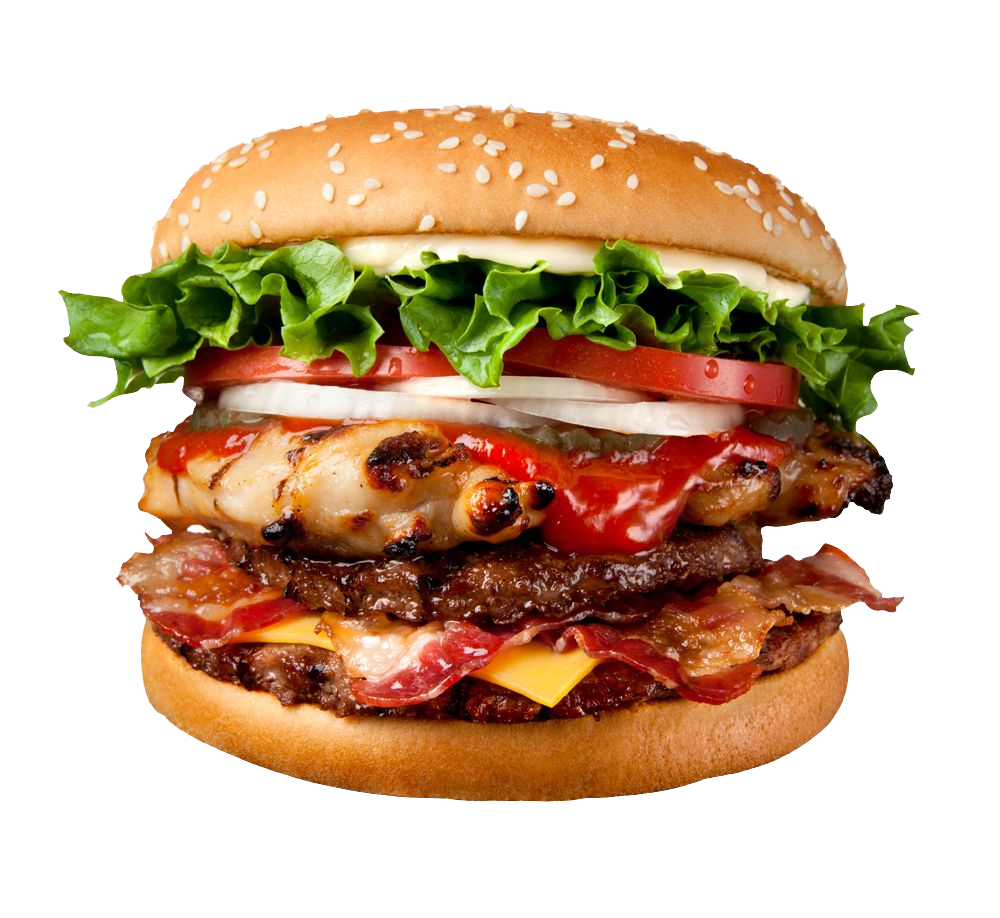 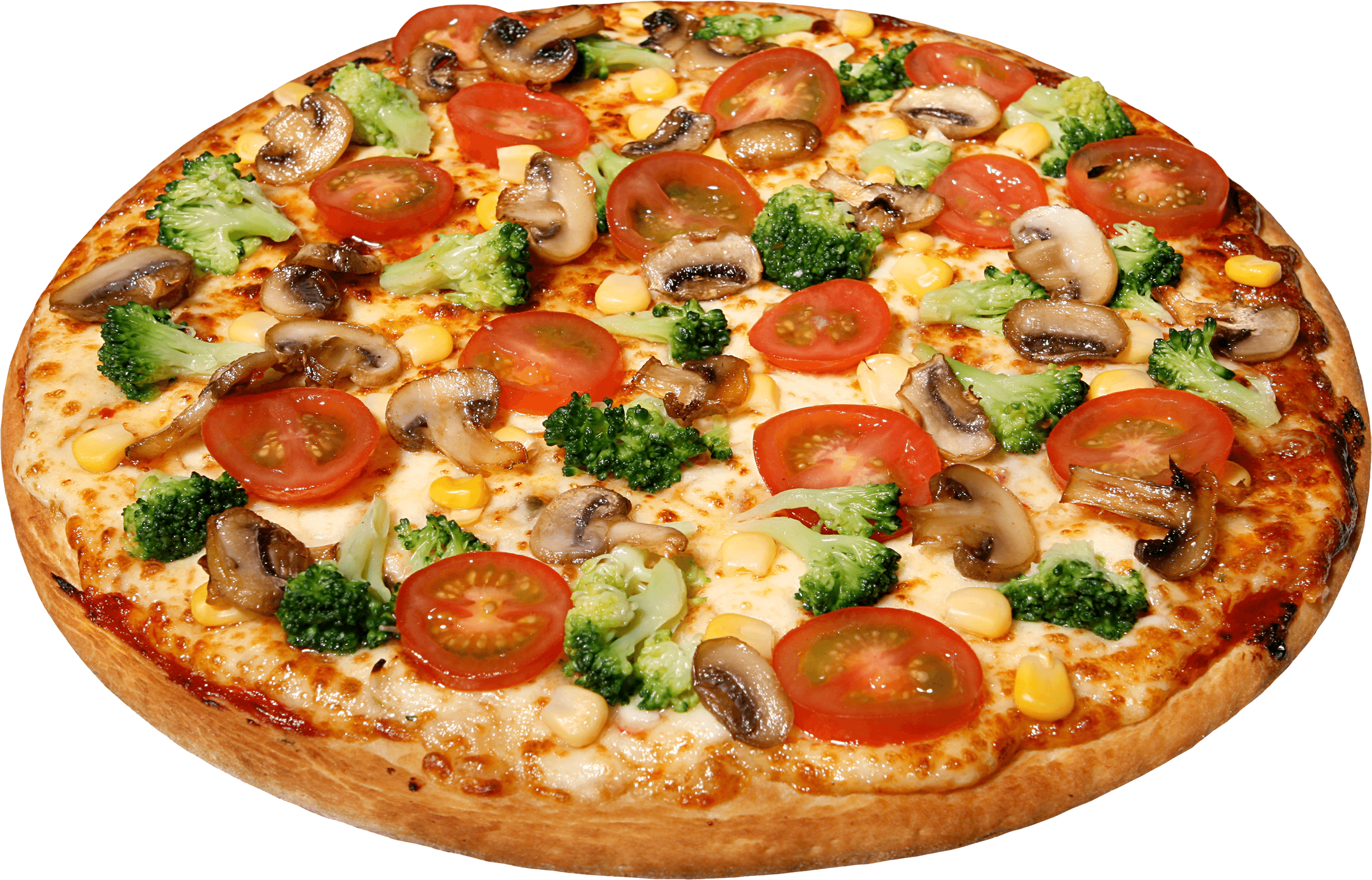 3
Distributed Consensus – Message Passing
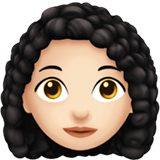 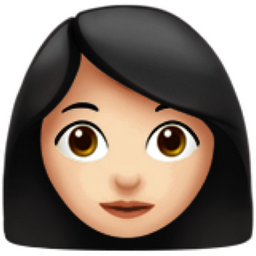 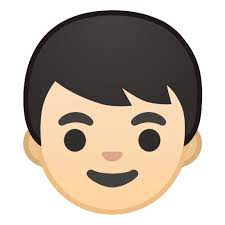 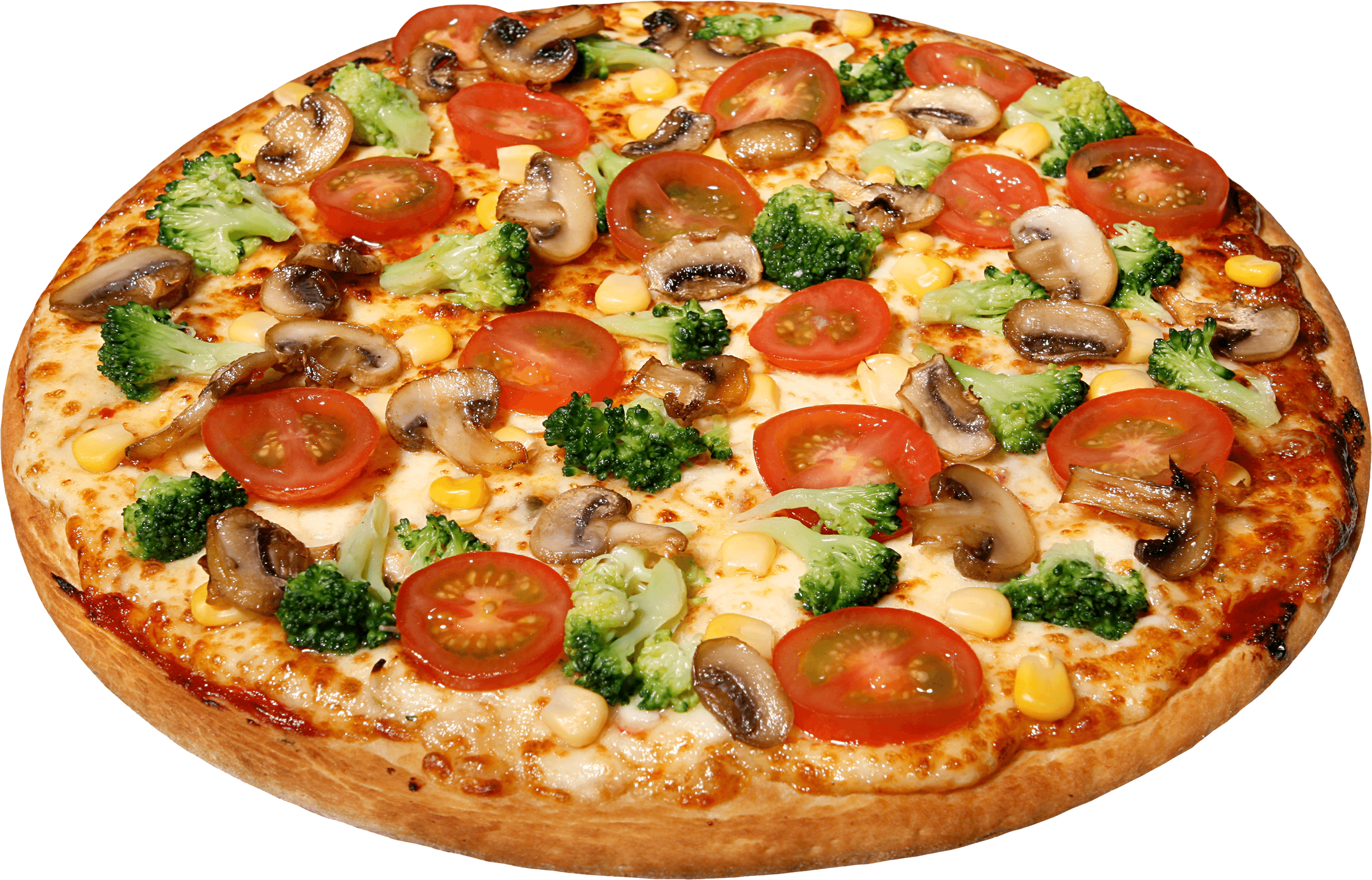 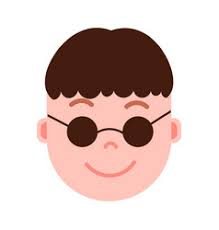 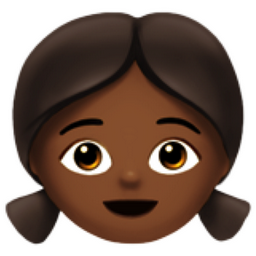 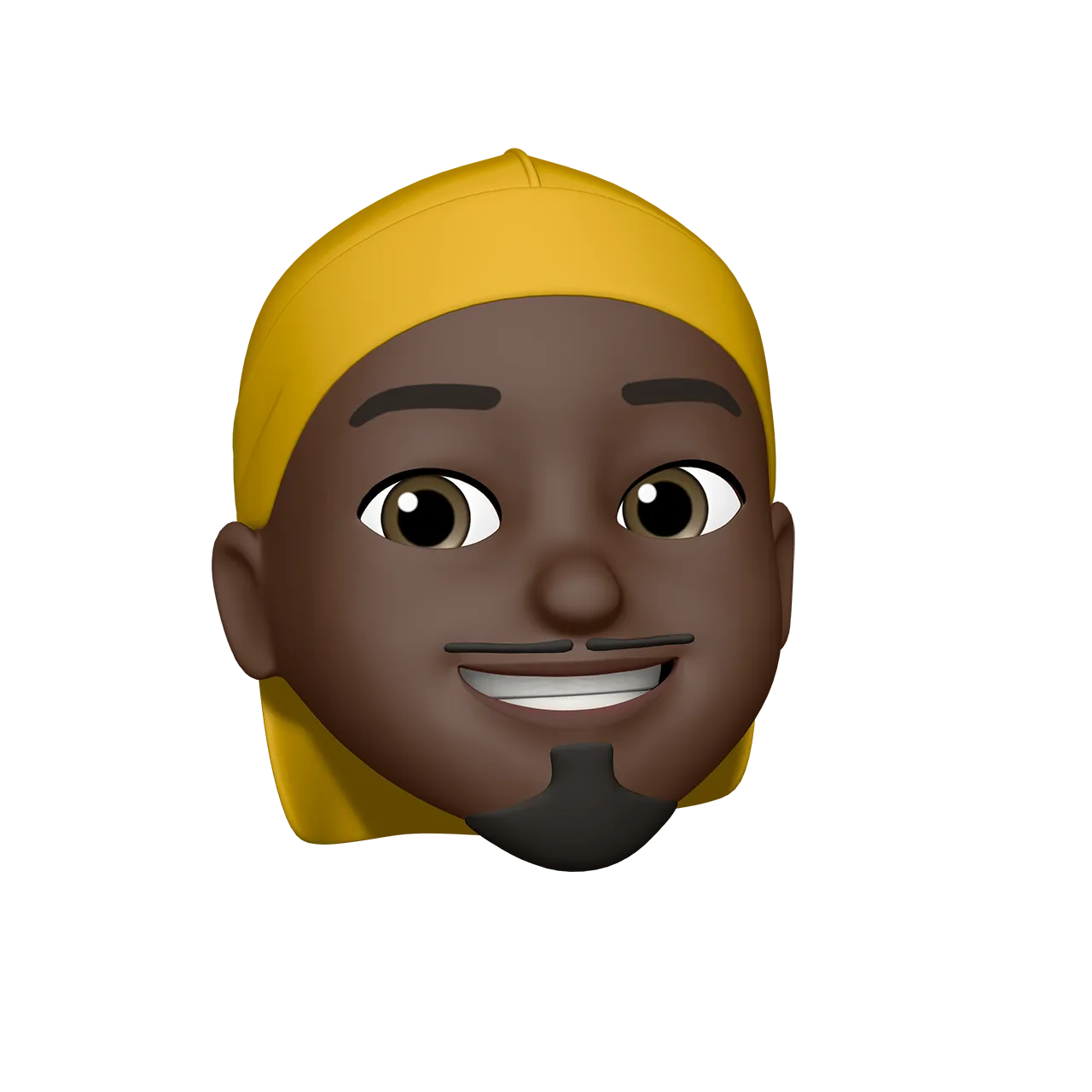 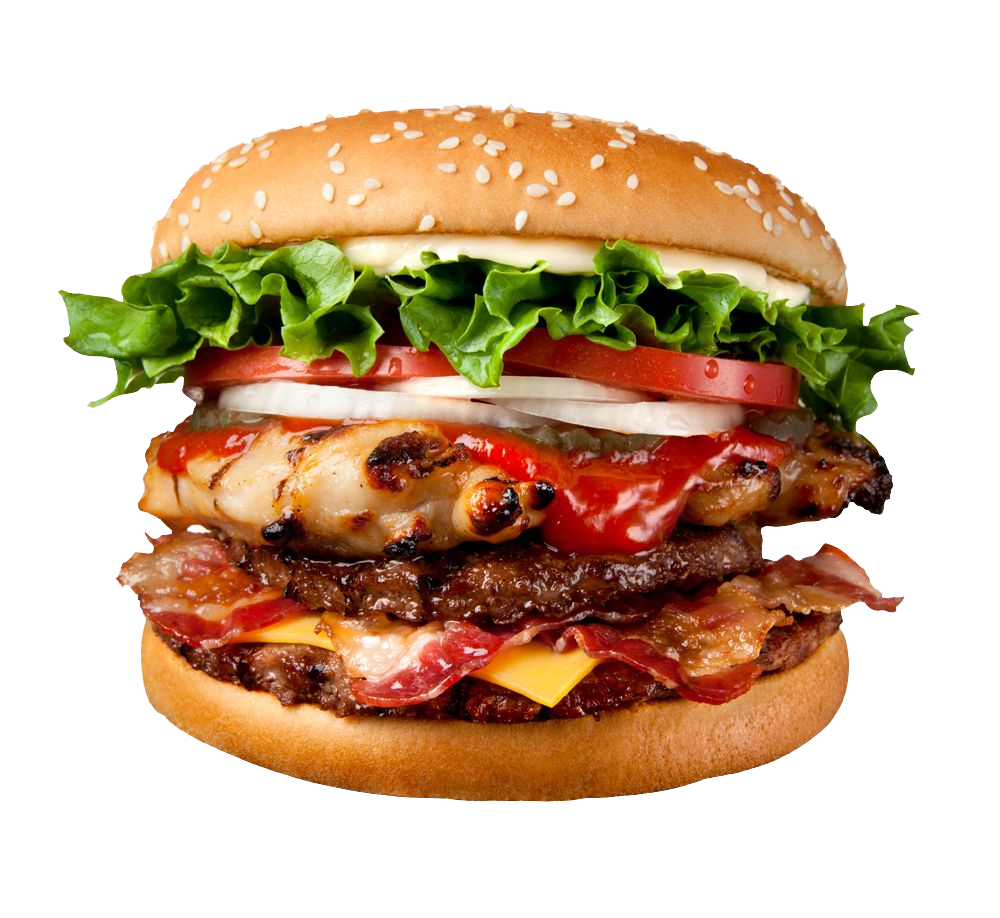 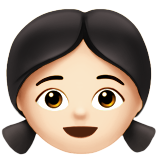 3
Distributed Consensus – Message Passing
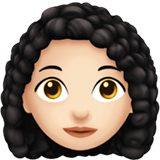 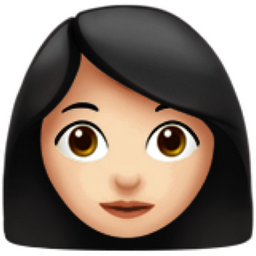 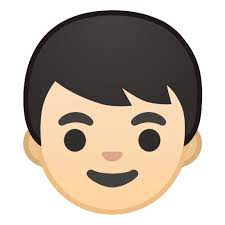 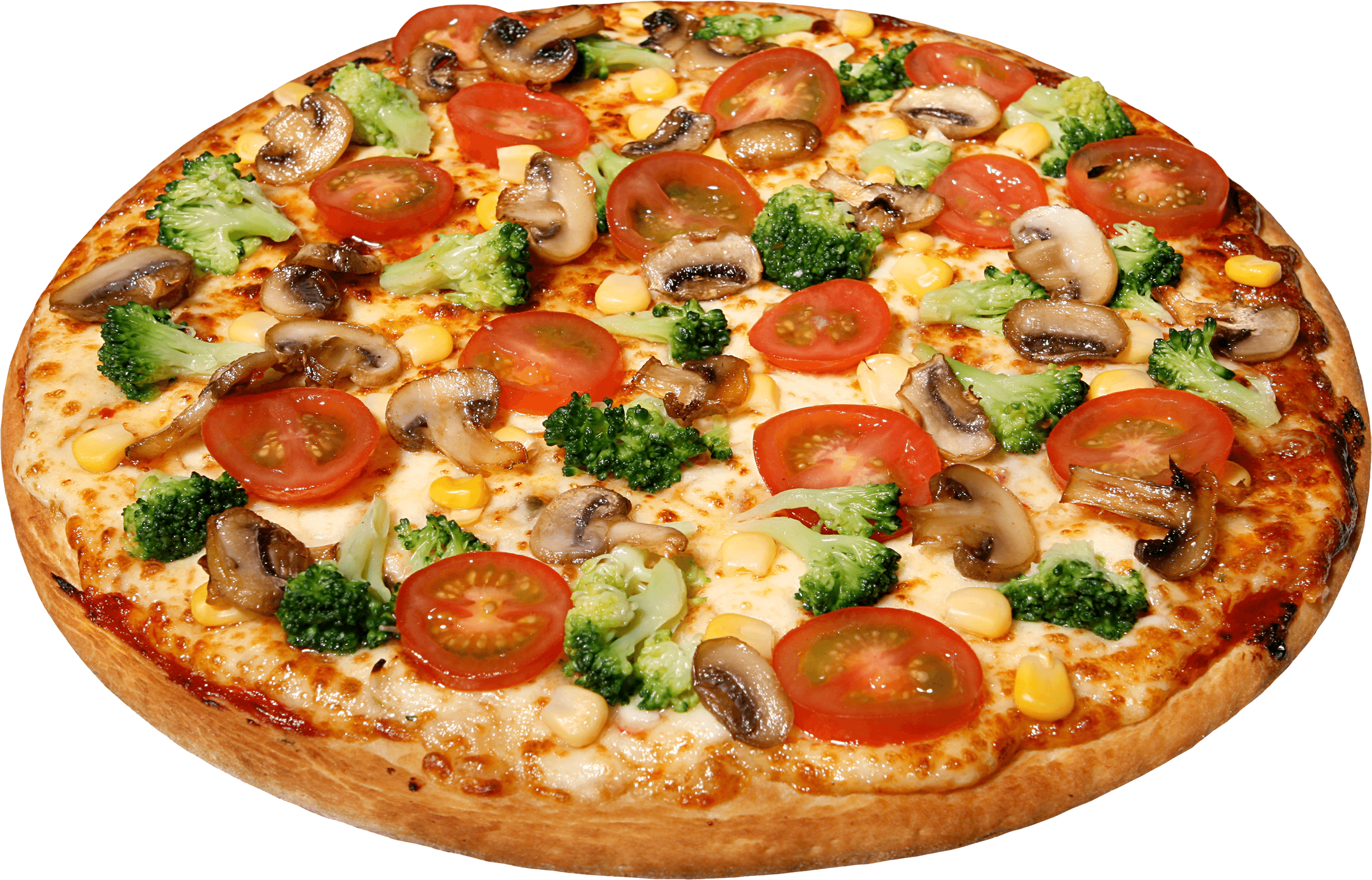 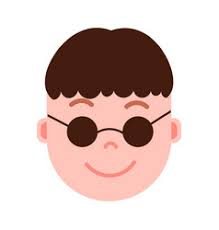 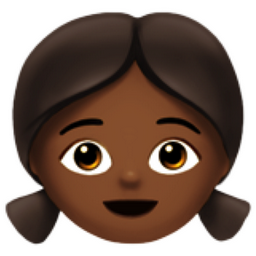 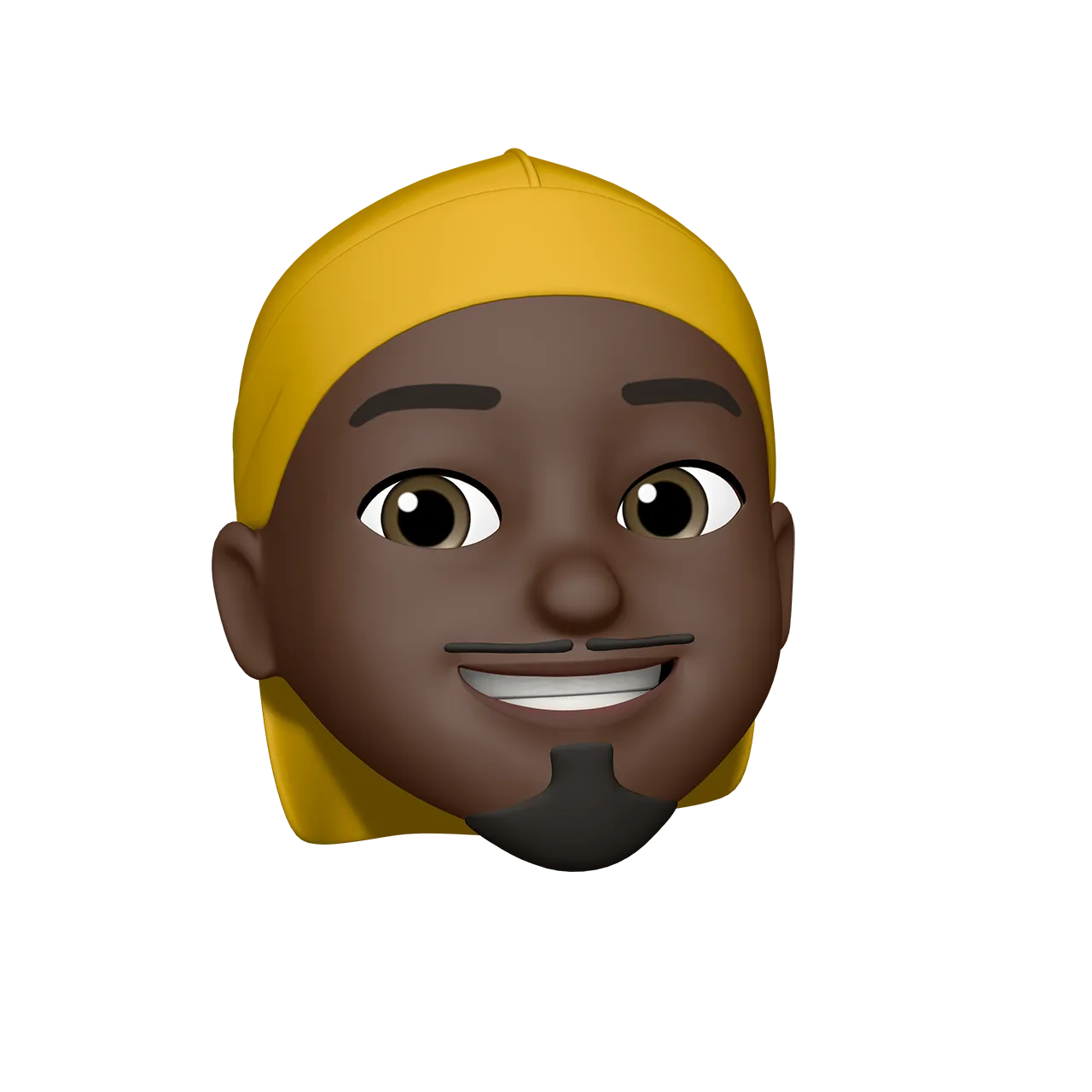 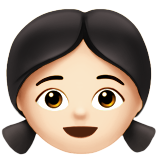 3
Distributed Consensus – Message Passing
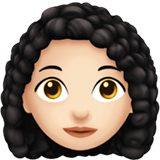 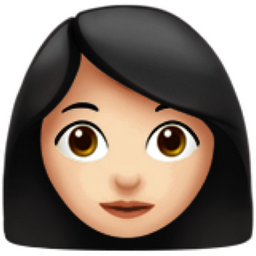 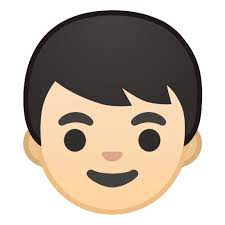 You told Pizza !!
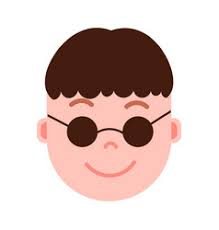 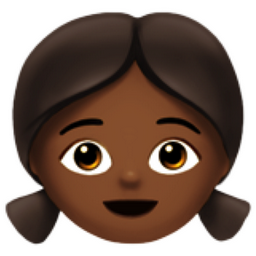 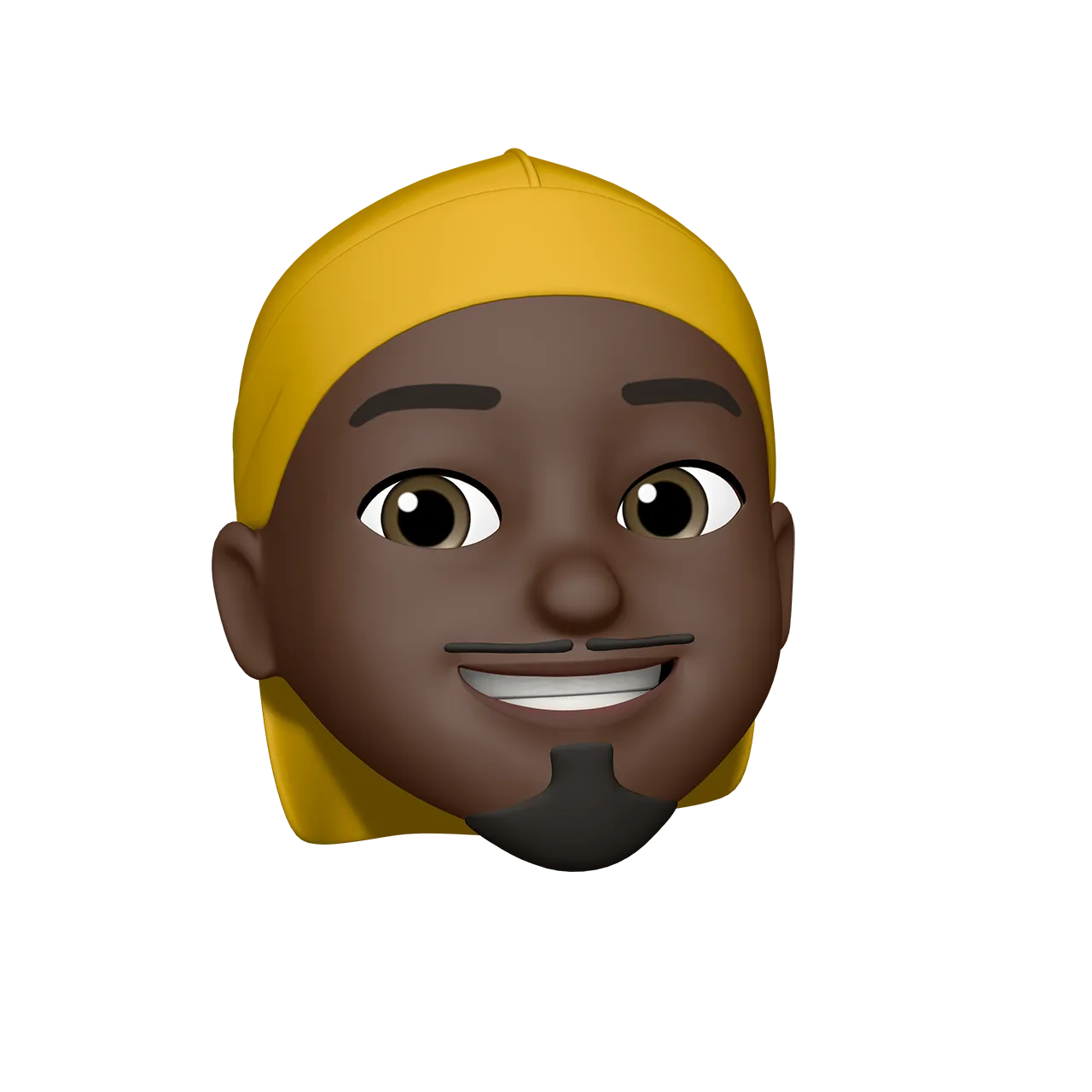 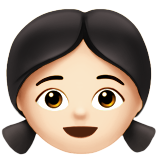 3
Distributed Consensus – Message Passing
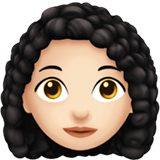 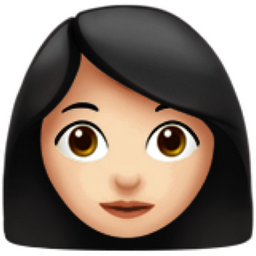 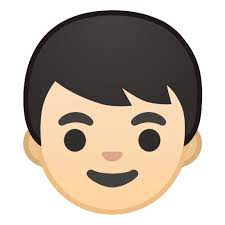 Nopes !! I told Burger
You told Pizza !!
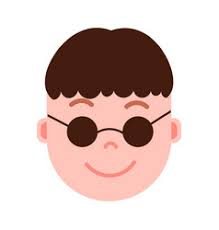 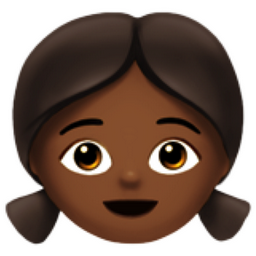 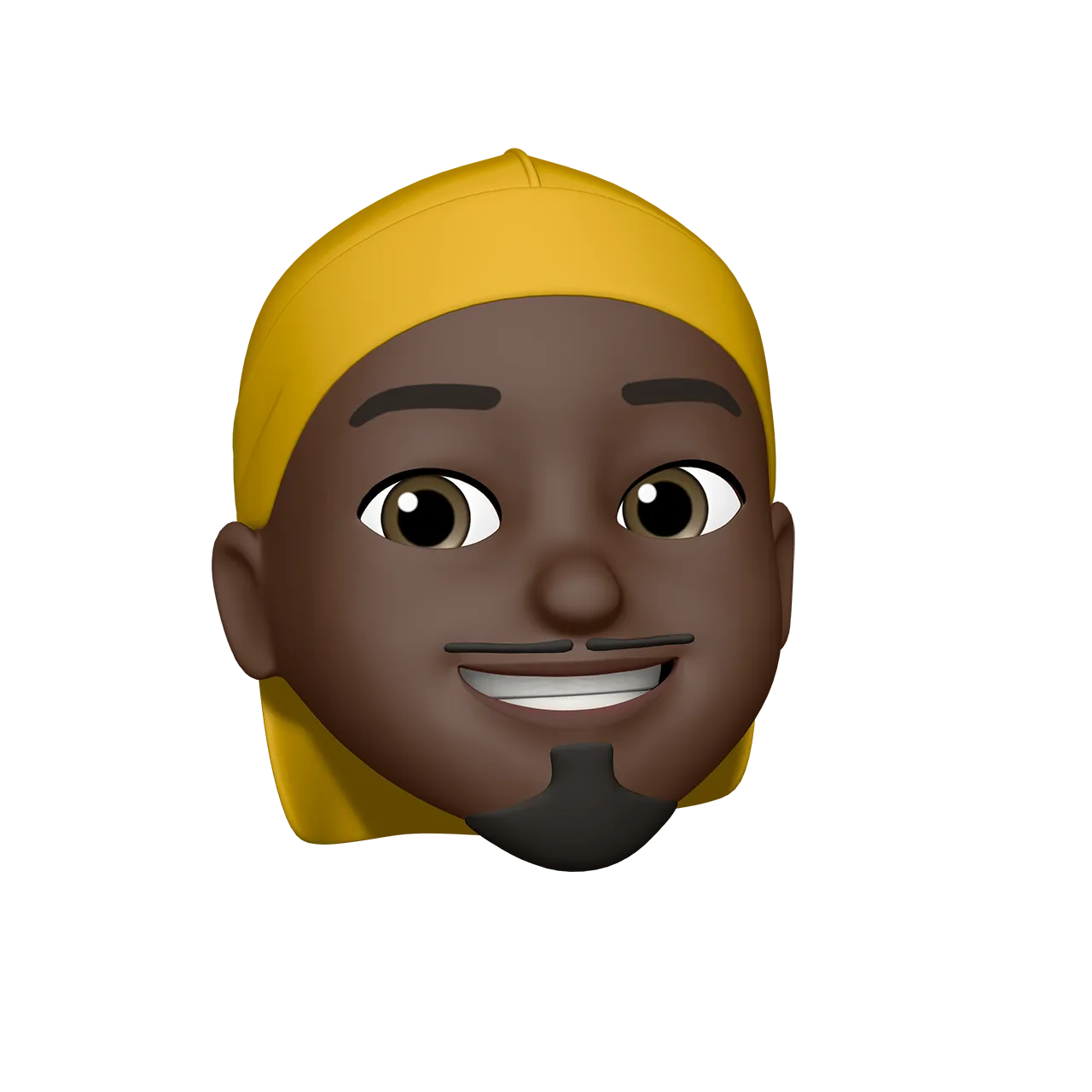 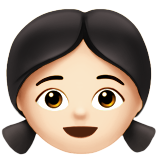 3
What is the Issue with Classical Distributed Consensus?
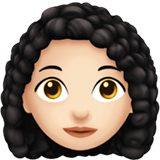 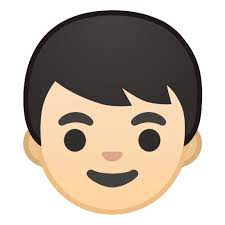 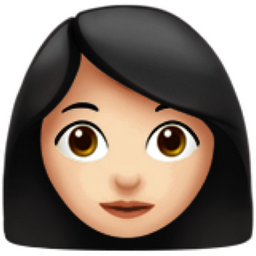 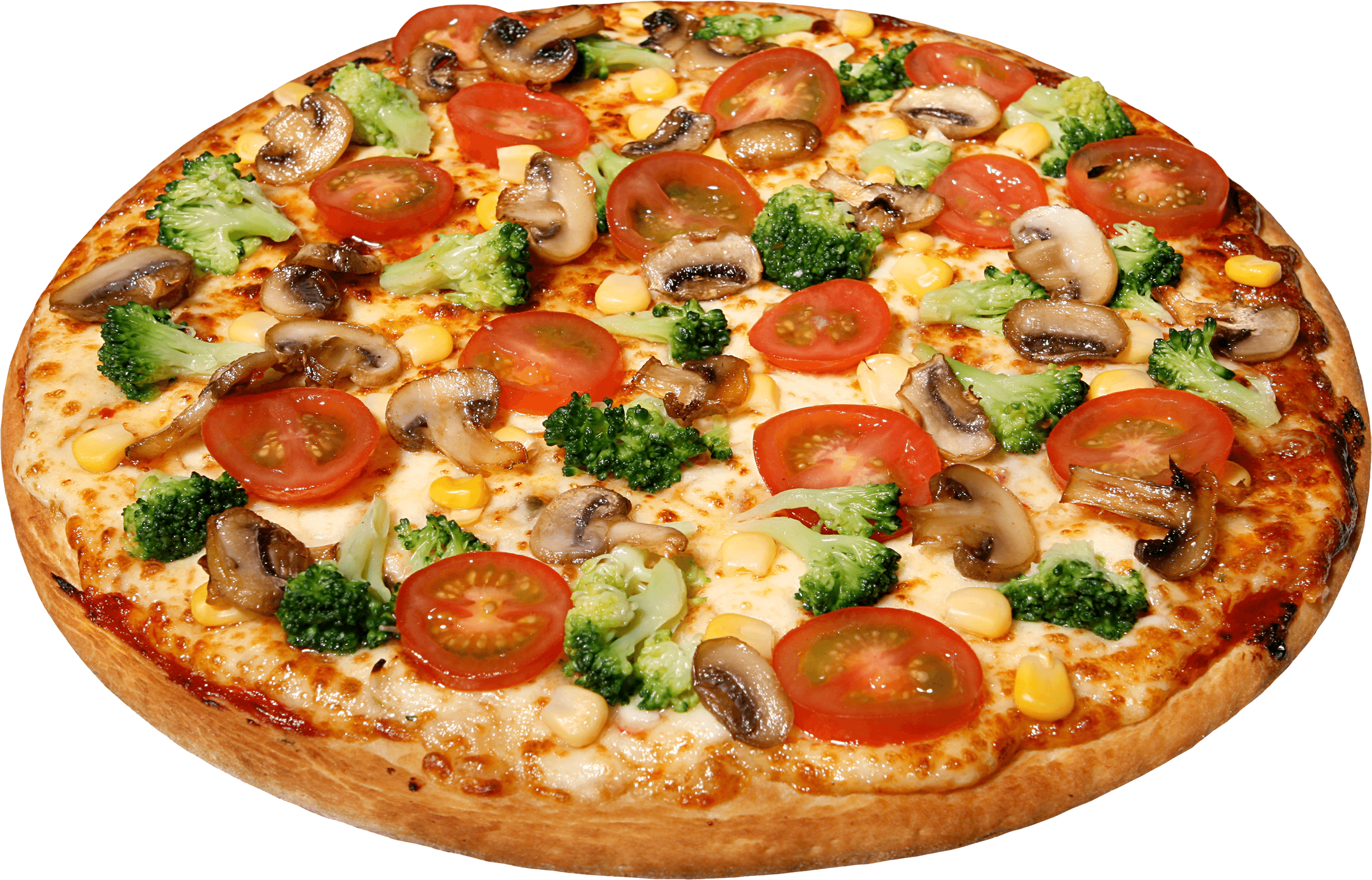 Needs the identity of others
Works within a closed system ...
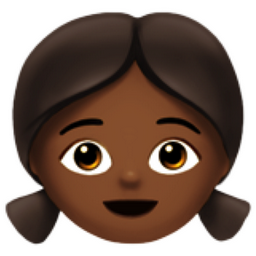 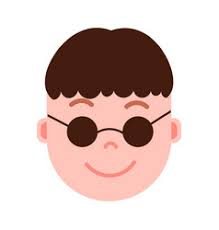 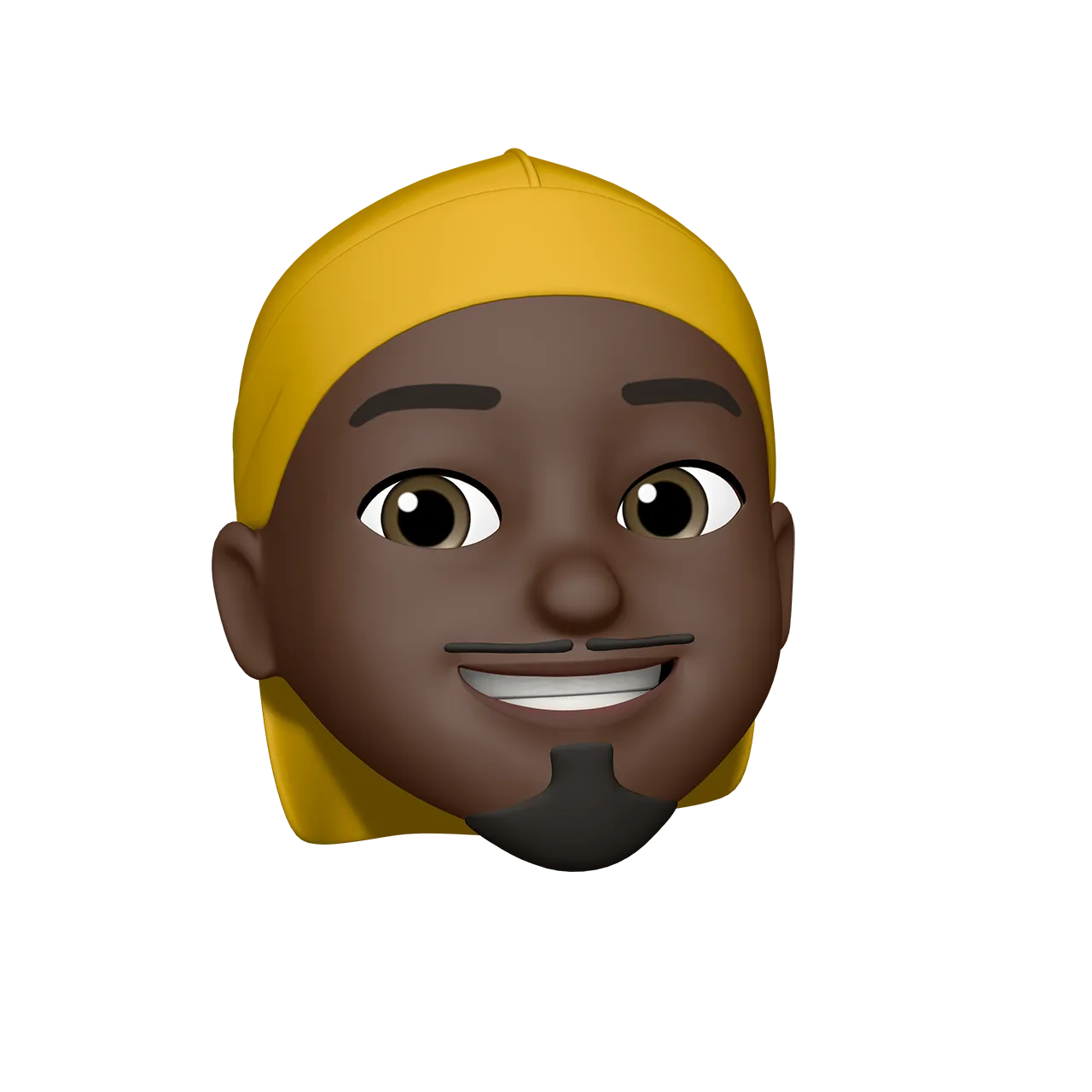 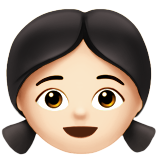 12
Smart Contracts
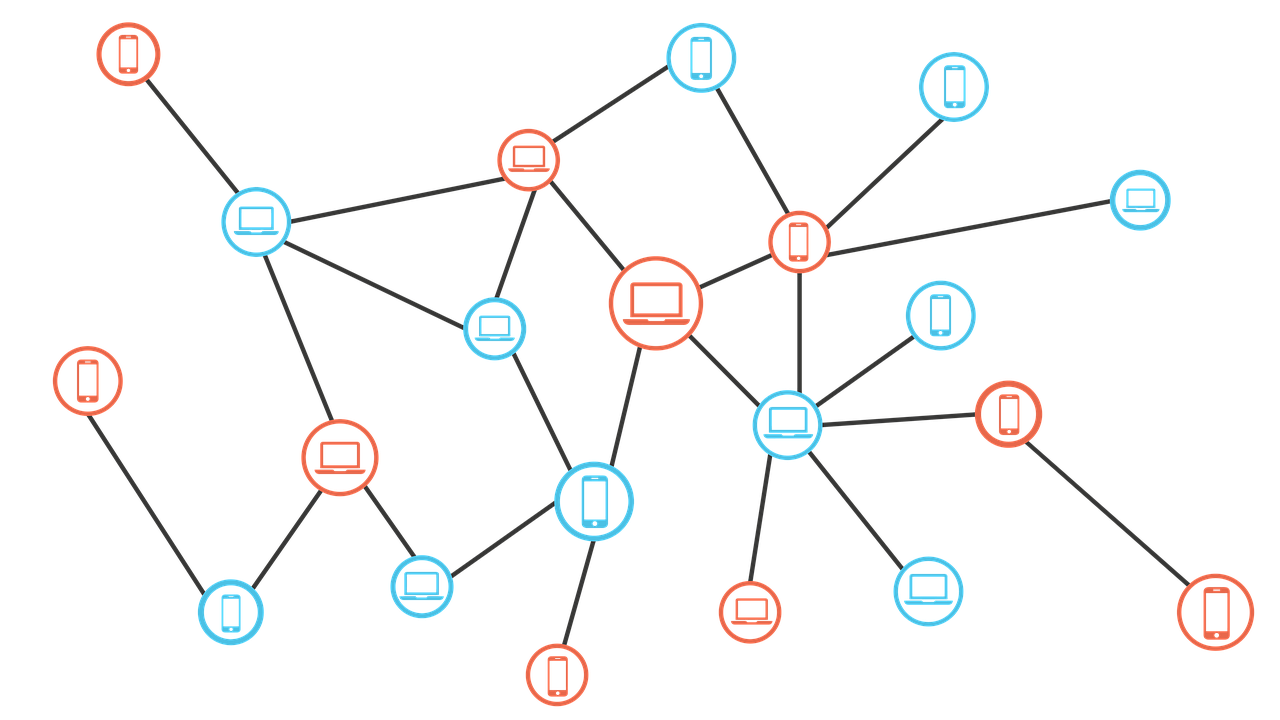 Program that is executed in a decentralized setting.
Acts on distributed ledger data. 
Output of the program depends on consensus of independent participants executing it.
Smart Contracts
Ethereum Smart Contracts
Program that reads data from the Ethereum ledger, performs operations on it, and writes back the output to the ledger.
Smart contracts are a type of Ethereum account. 
have a balance
can send transactions over the network
not controlled by a user, run as programmed
User accounts interact with a smart contract by submitting transactions that execute a function defined on the smart contract.
Ethereum Virtual Machine - EVM
Ethereum implements a distributed state machine / replicated state machine. 
Ledger data holds the state - accounts, balances, and other variables.
Transactions deterministically change the machine from one state to another.
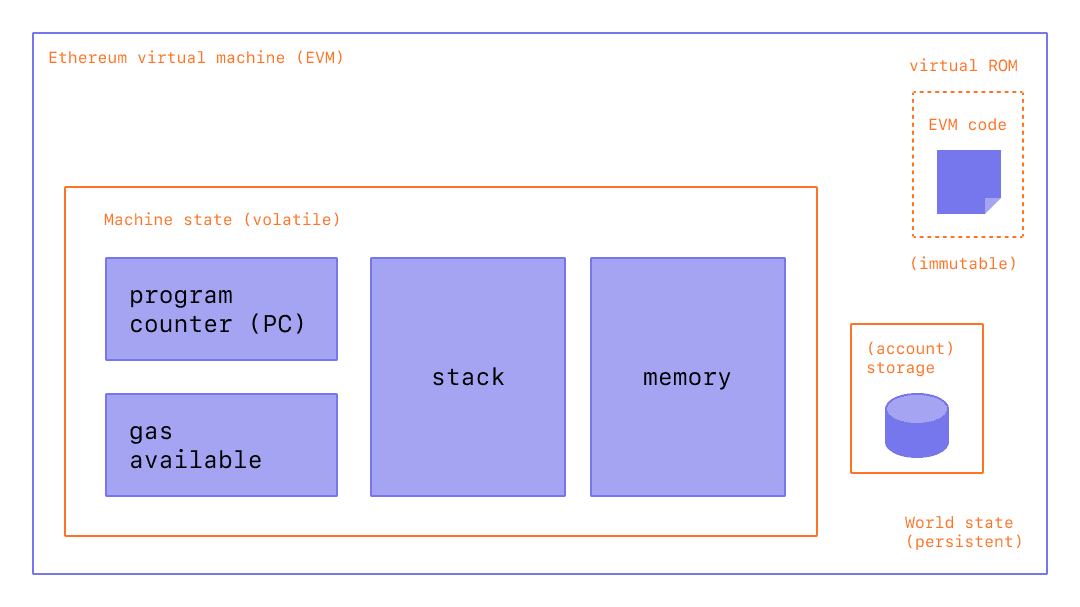 Solidity
// SPDX-License-Identifier: GPL-3.0 
pragma solidity >=0.4.16 <0.9.0;

contract SimpleStorage { 

uint storedData; 

function set(uint x) public { 
storedData = x;
 } 

function get() public view returns (uint) {
 return storedData; 
} 

}
High-level language for implementing smart contracts
Statically typed
Supports inheritance
Libraries
Complex user-defined types 

Syntax influenced by Javascript and C++
https://docs.soliditylang.org/en/v0.8.9/
Smart Contract Workflow